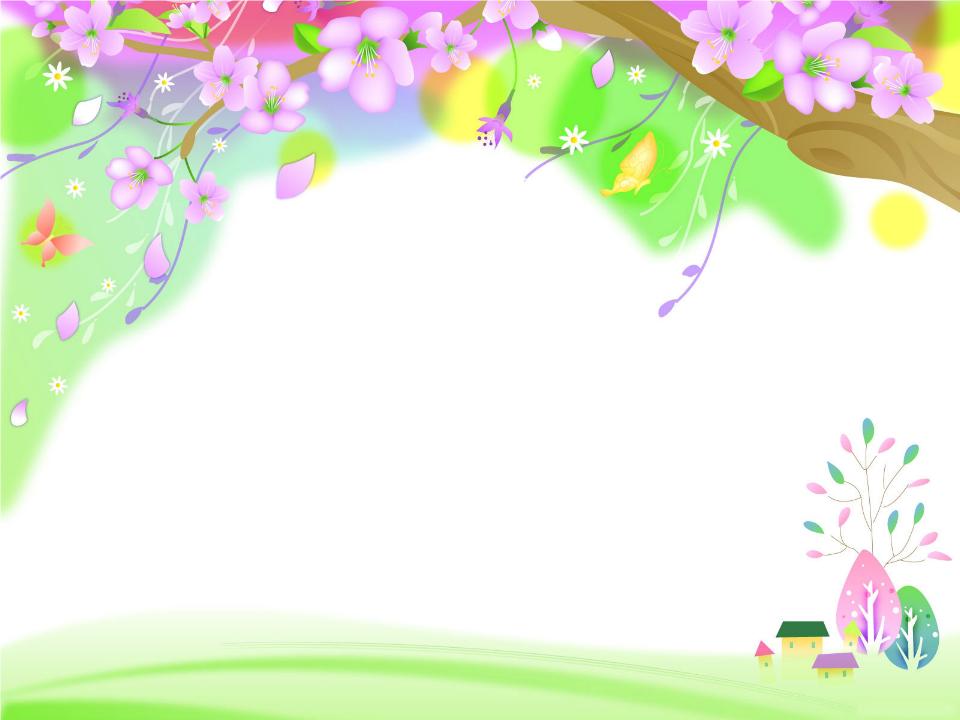 Отчет о реализации проект в подготовительной группе: « Мы за здоровый образ жизни»
Подготовили воспитатели:
Персидская С.В.
Голубцова Ю.Н.
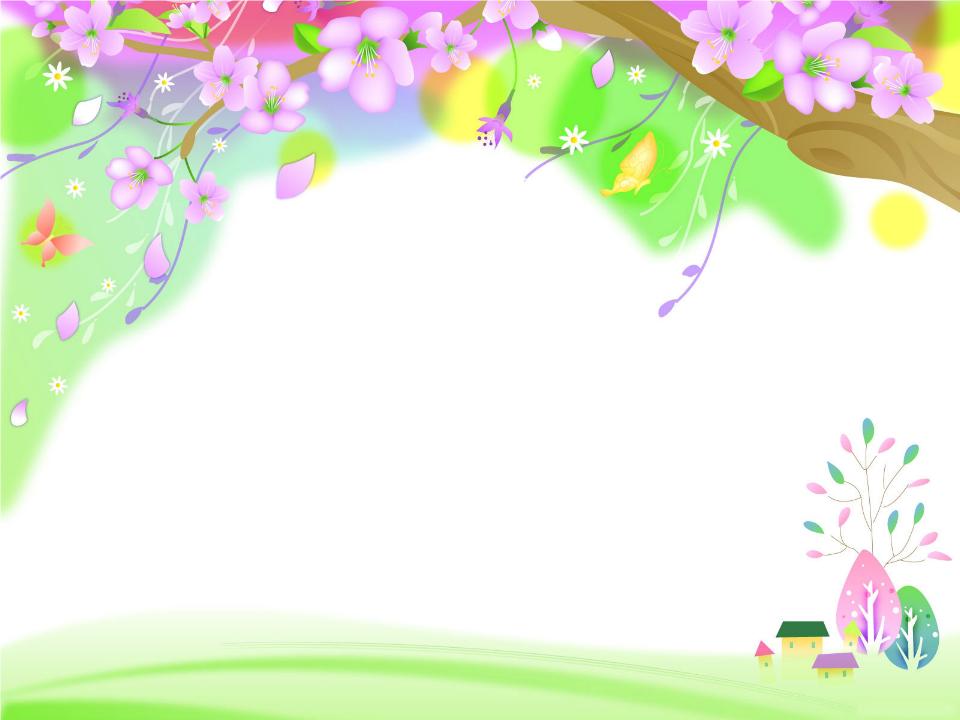 Беседа «Я и мое тело».
Беседа.
Практическое задание.
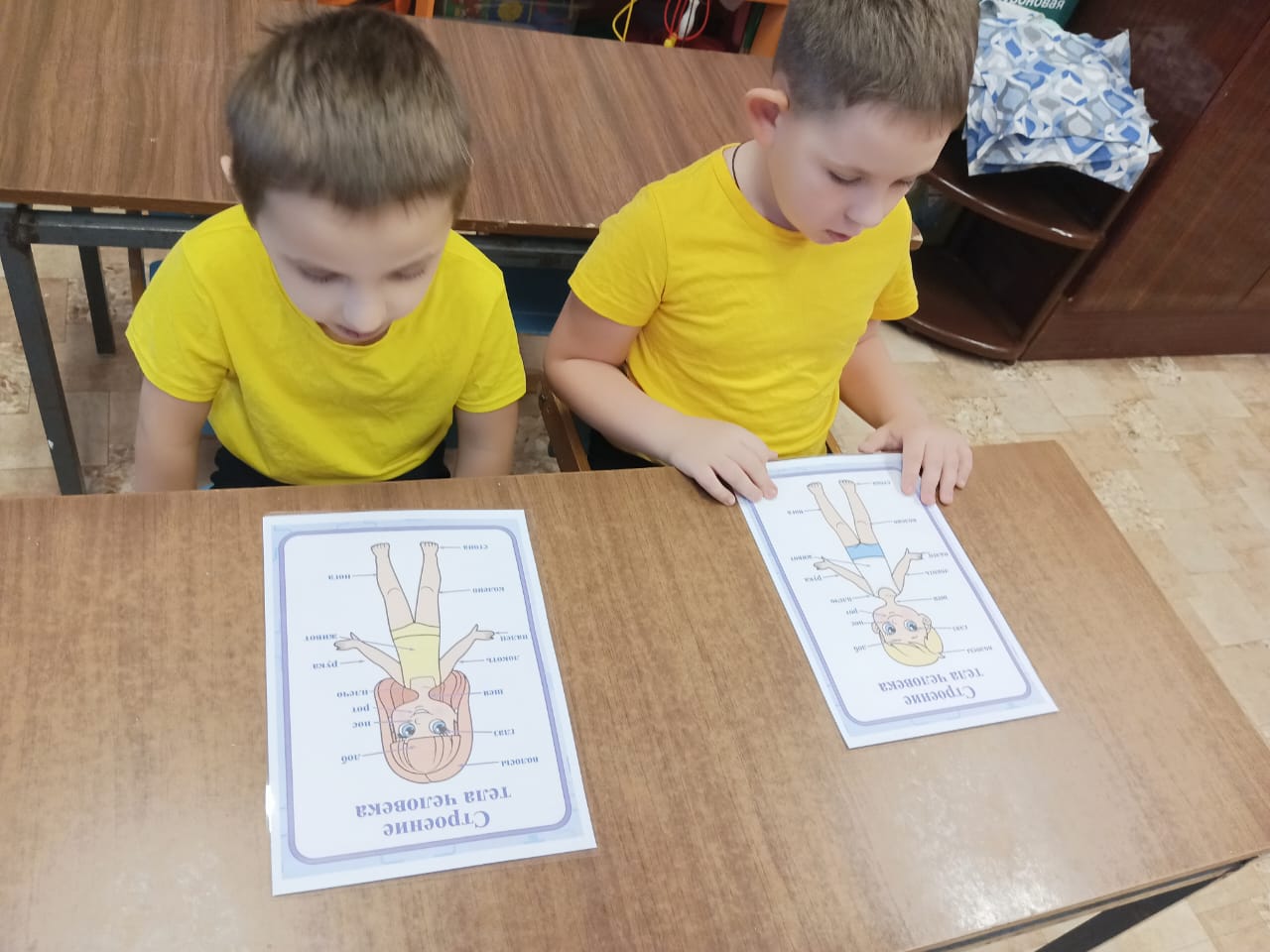 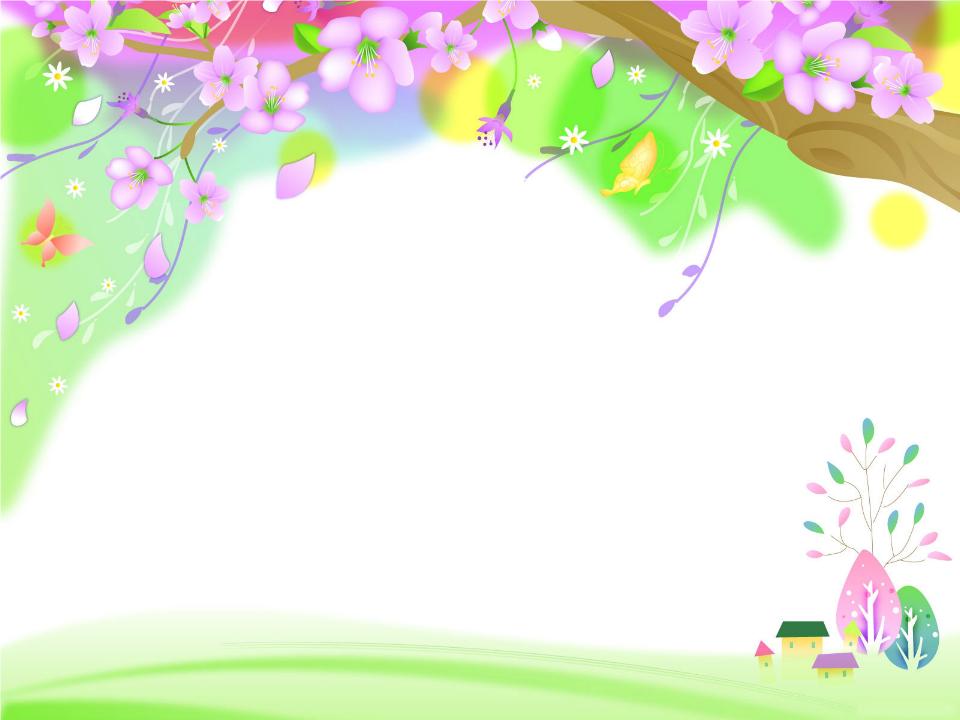 Беседа с детьми о важности сохранения и укрепления здоровья .
Беседа.
Закрепление материала.
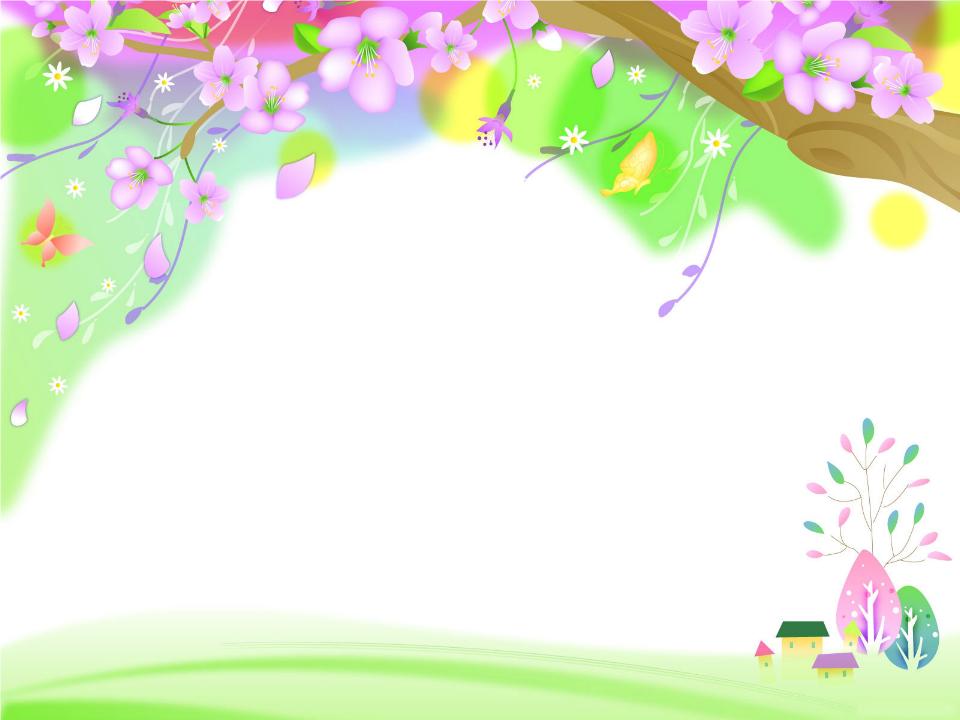 Гимнастика после сна.
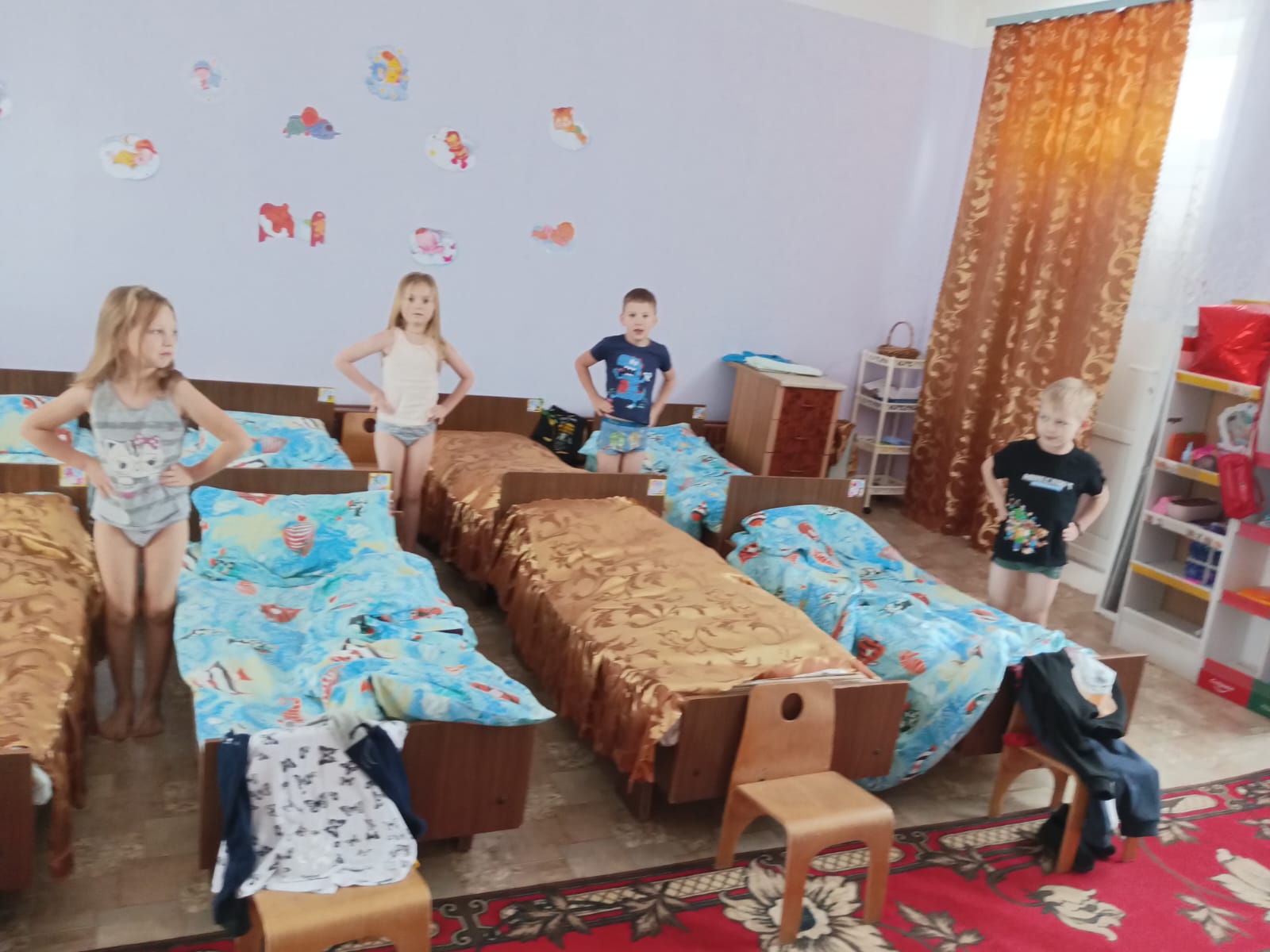 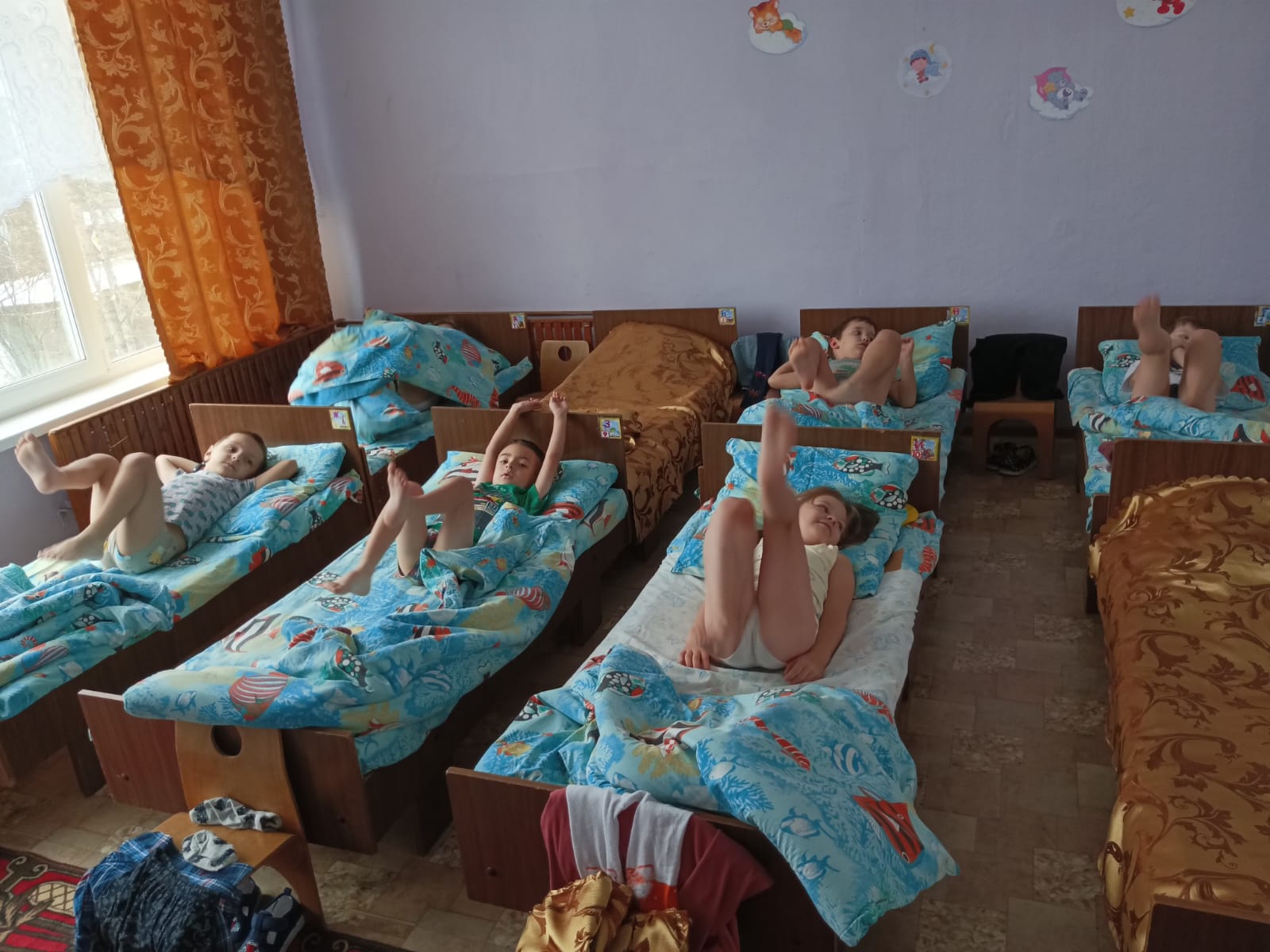 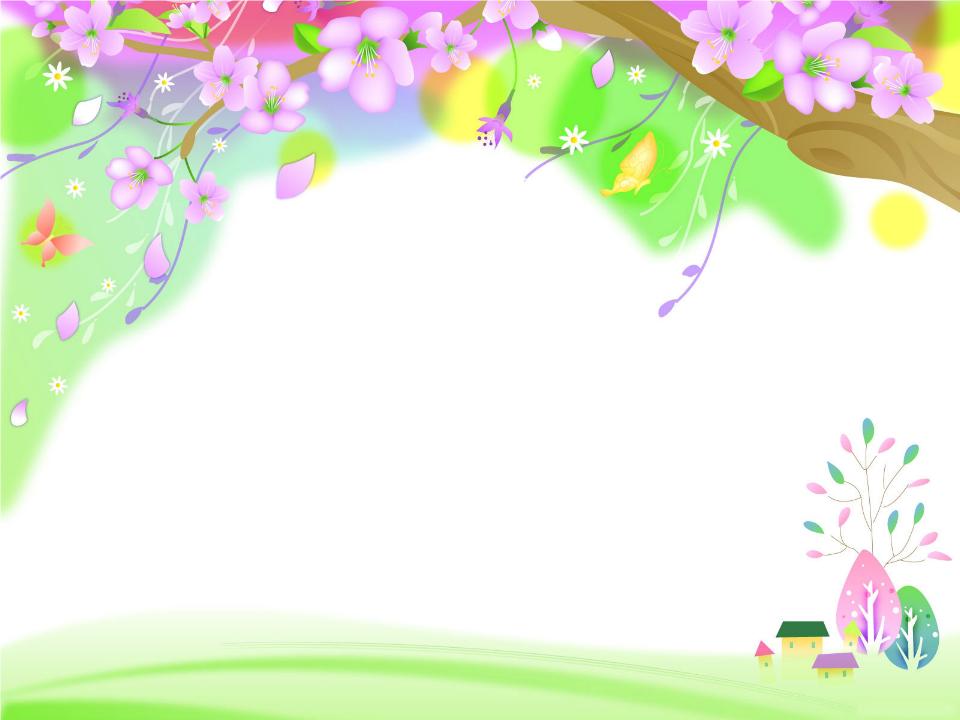 Дорожка здоровья.
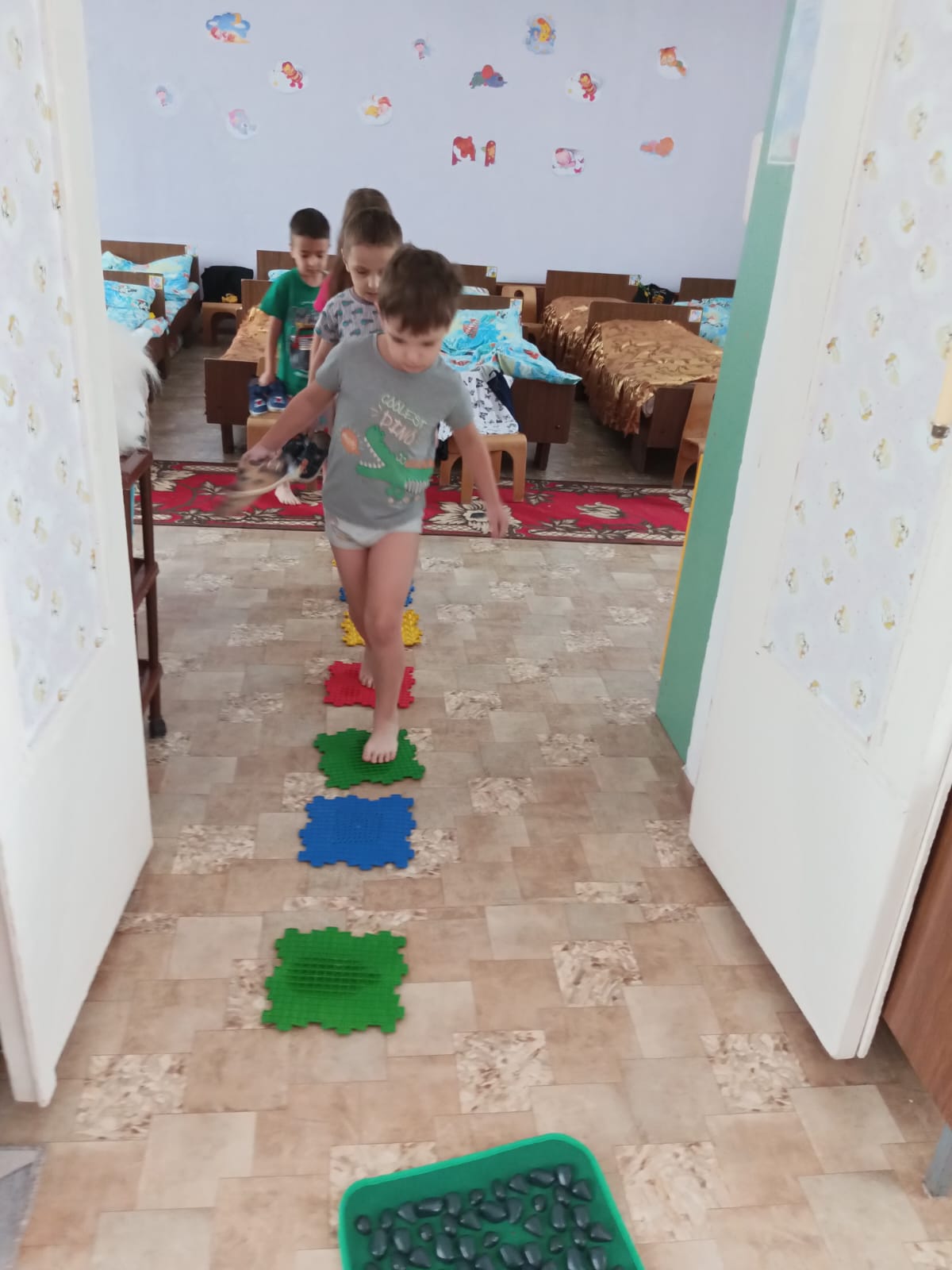 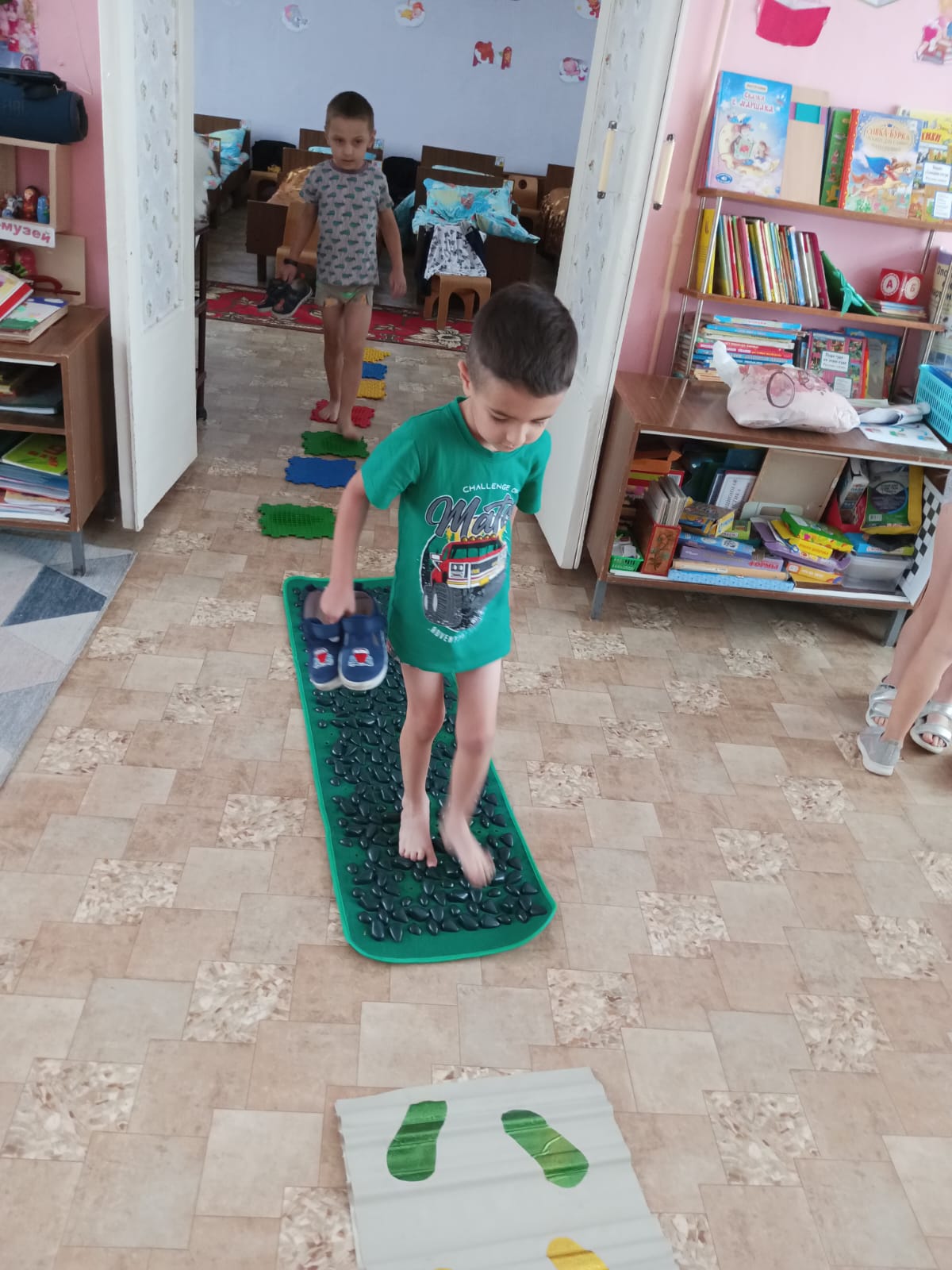 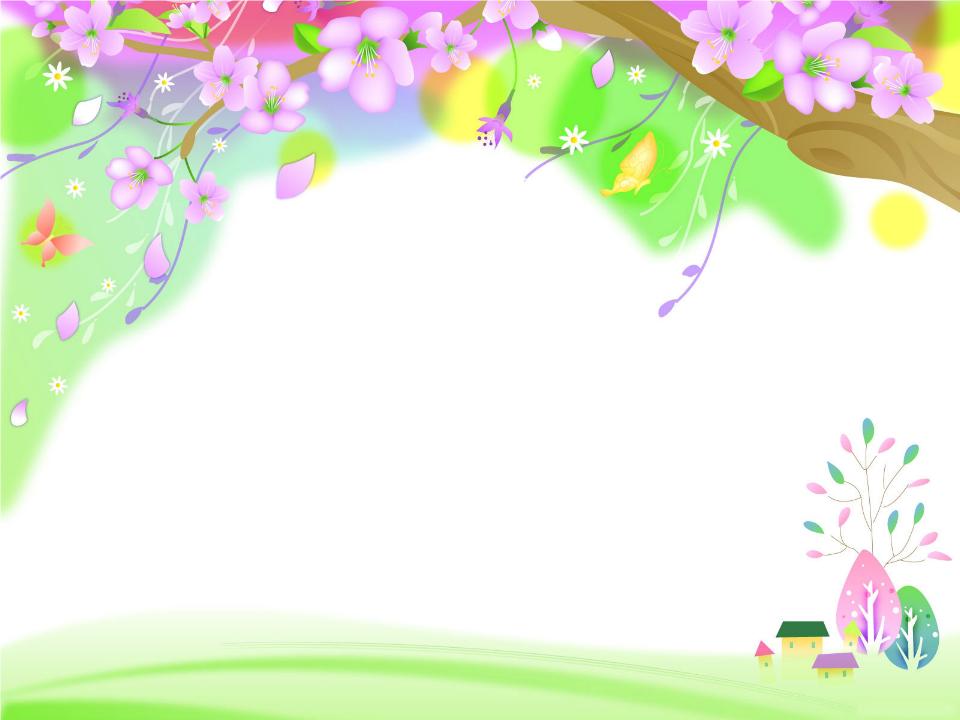 Самомассаж.
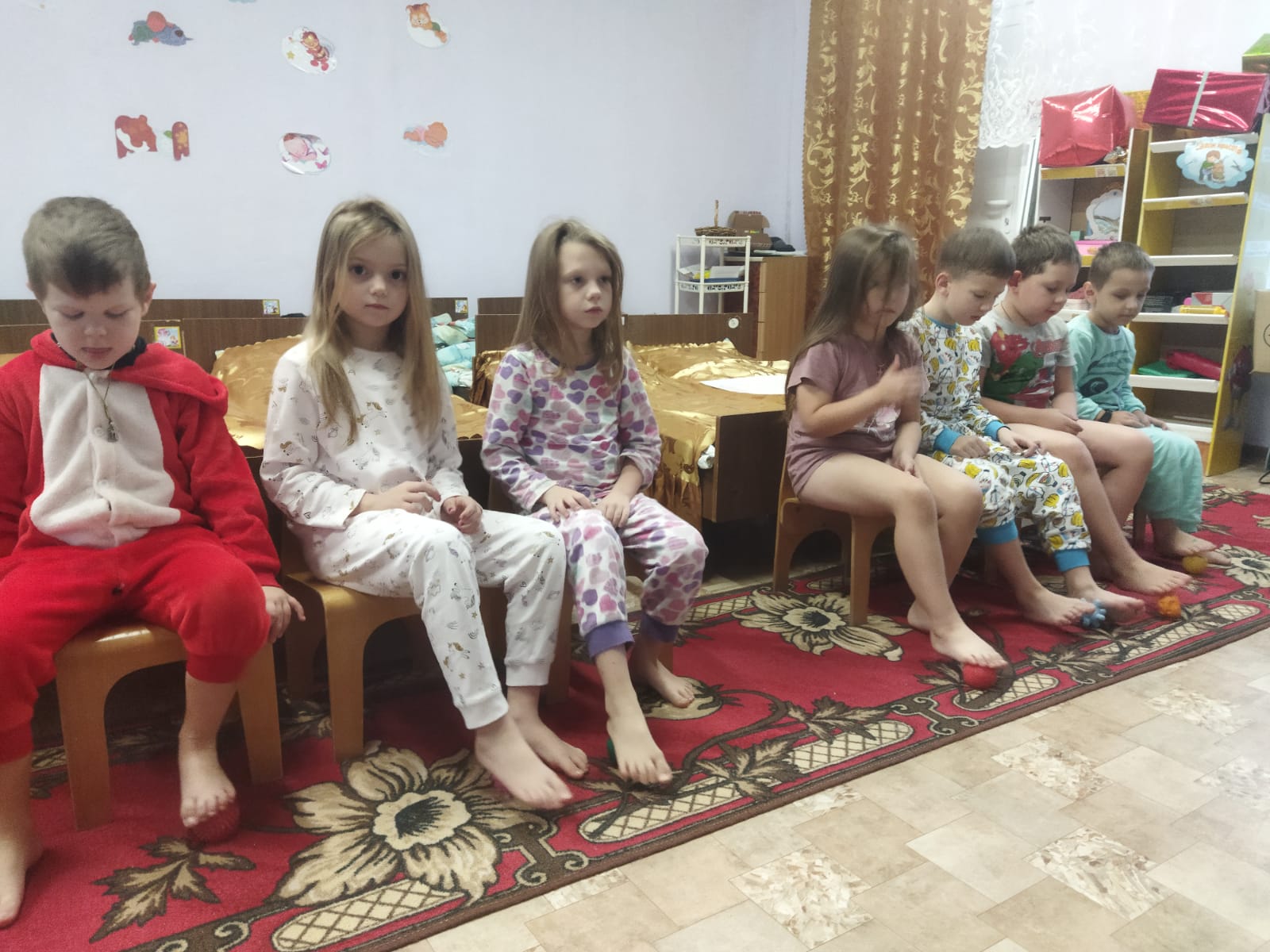 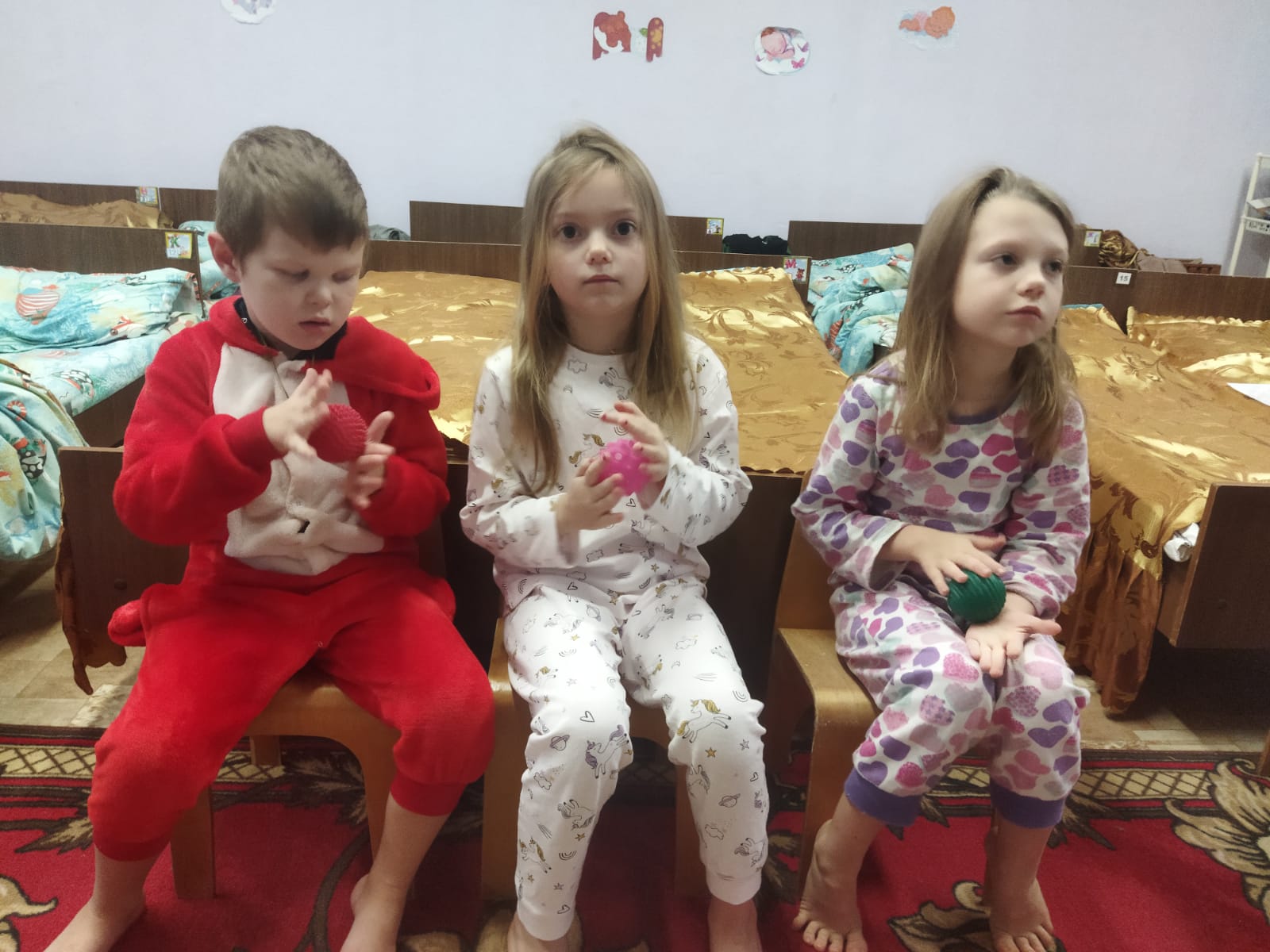 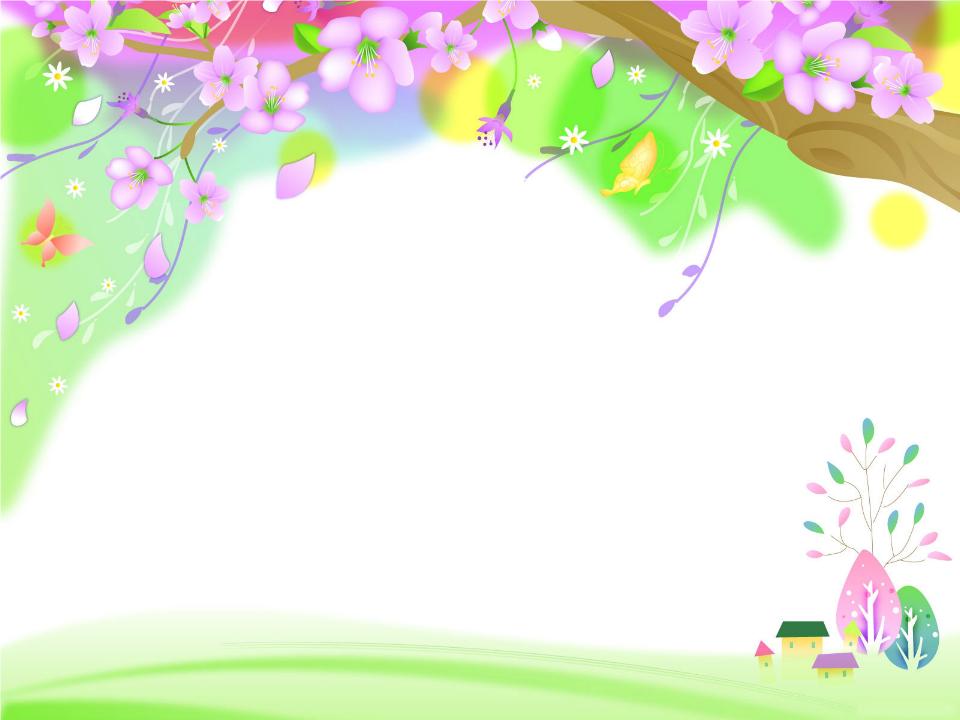 Практическое задание « Полезная еда»
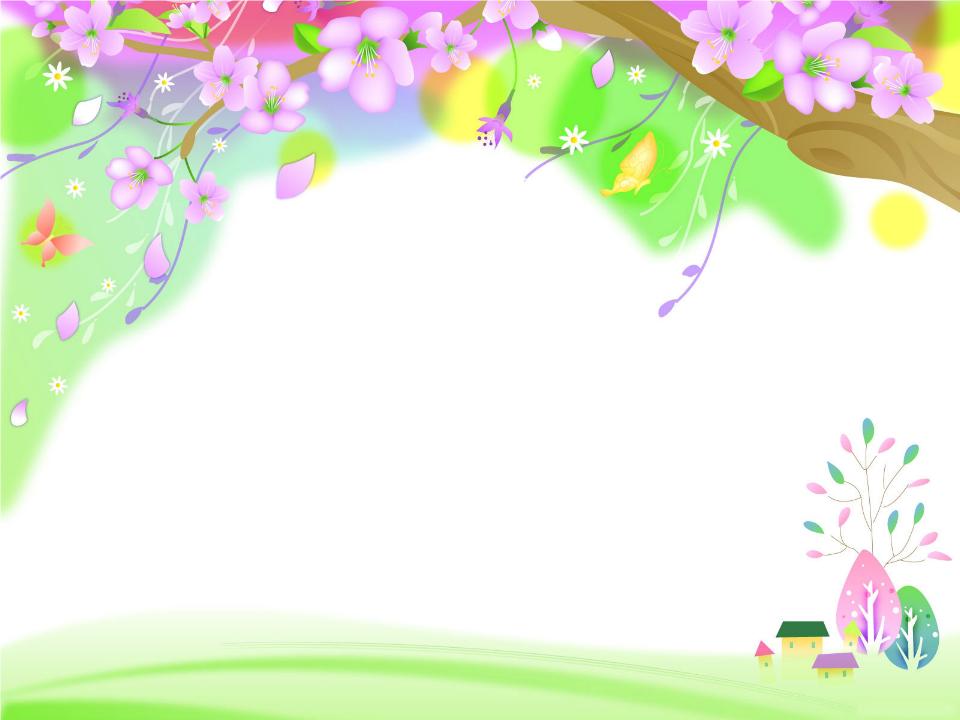 Дидактические игры по теме проекта.
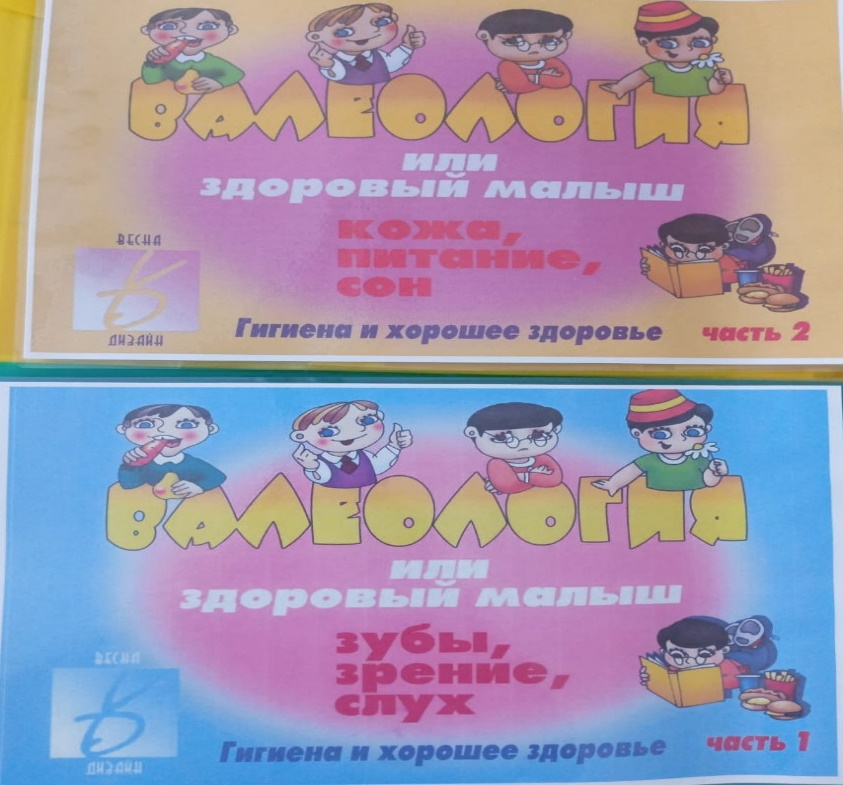 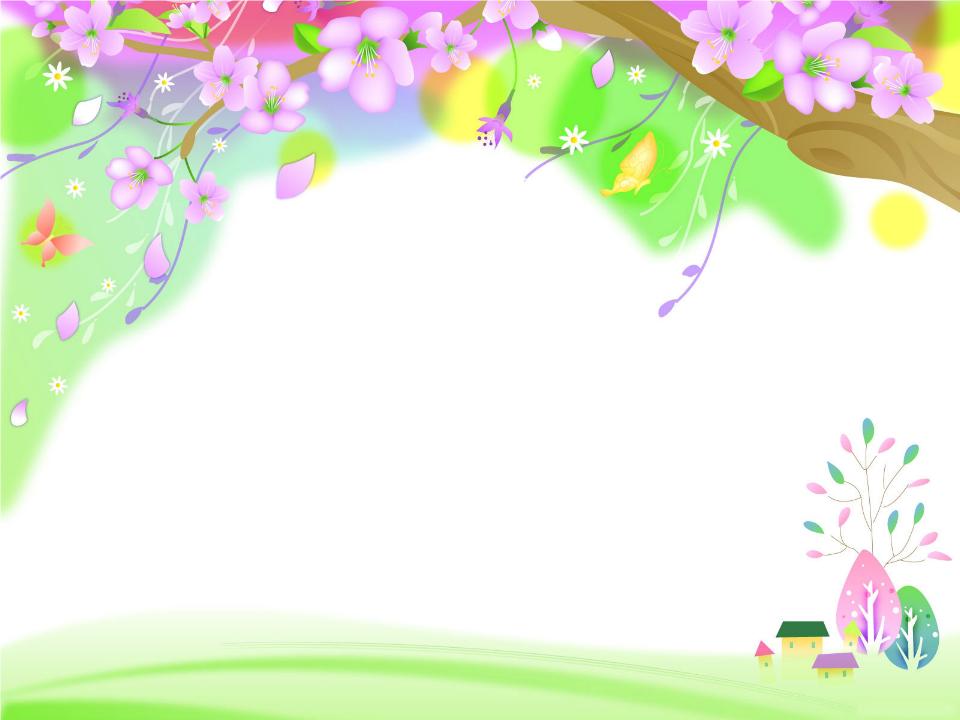 Настольные игры.
Зимние и летние виды спорта.
Кому что нужно для соревнований?
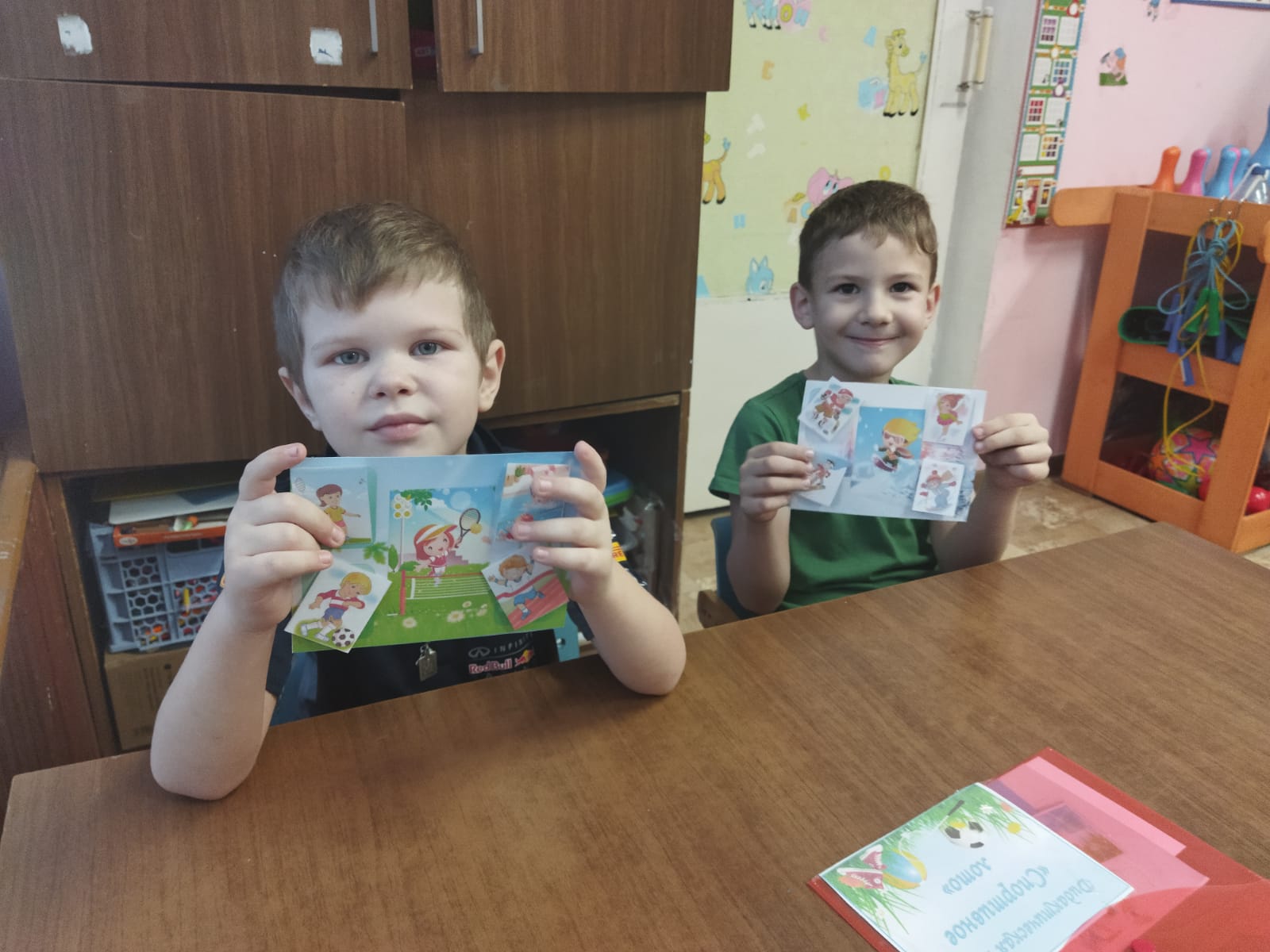 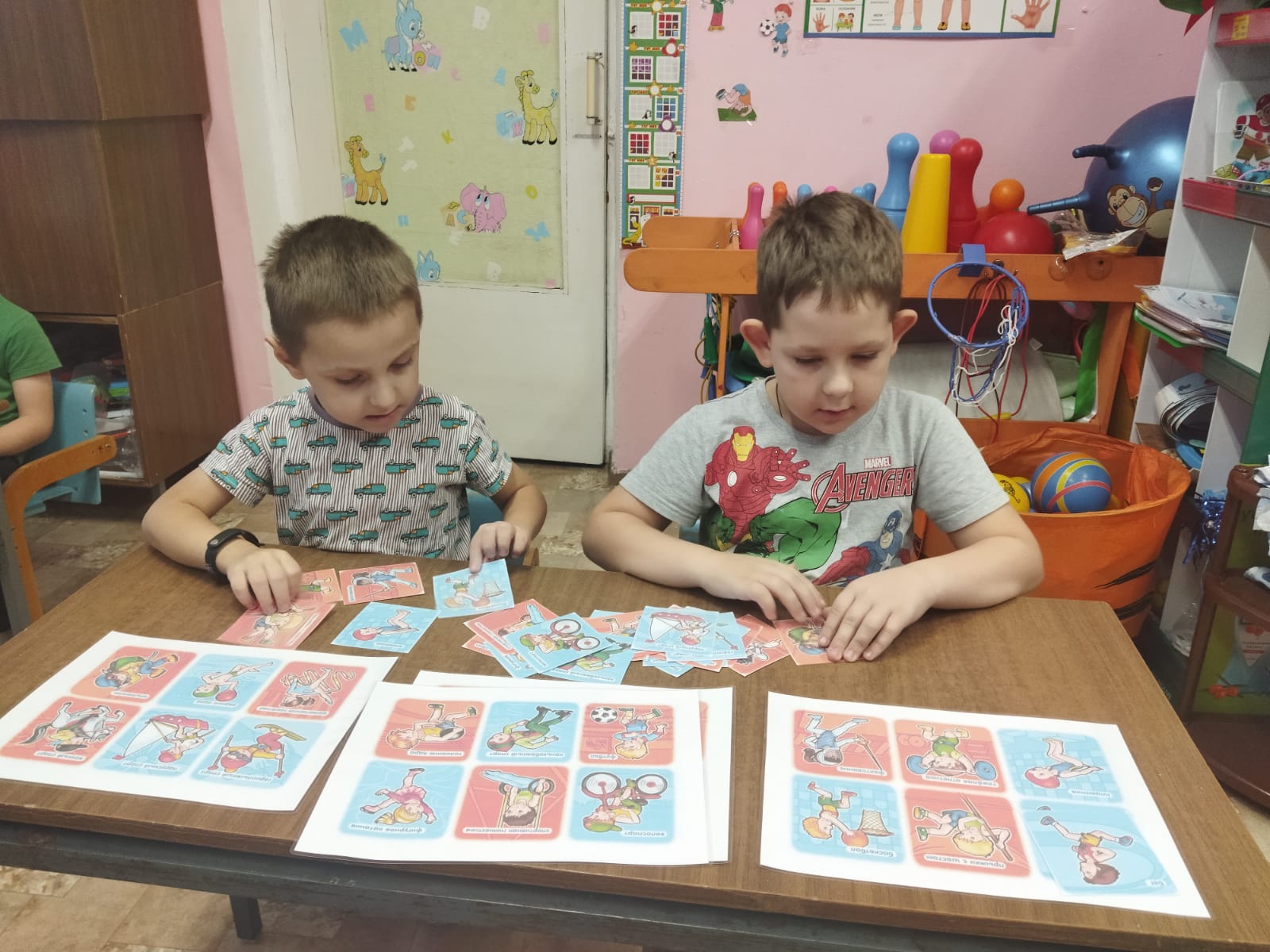 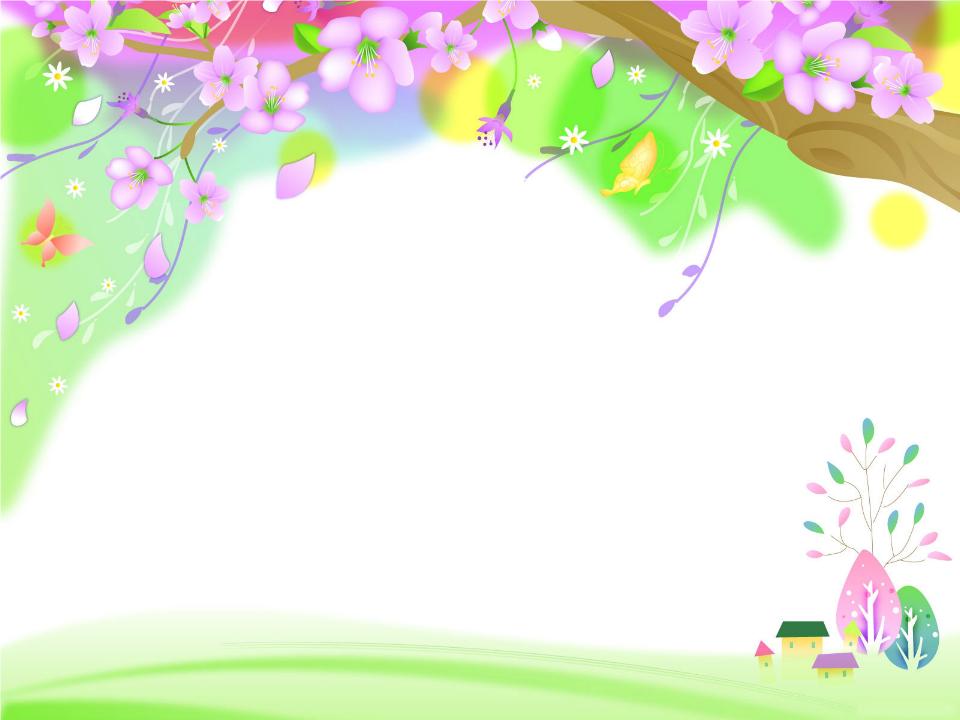 Игры в физкультурном уголке.
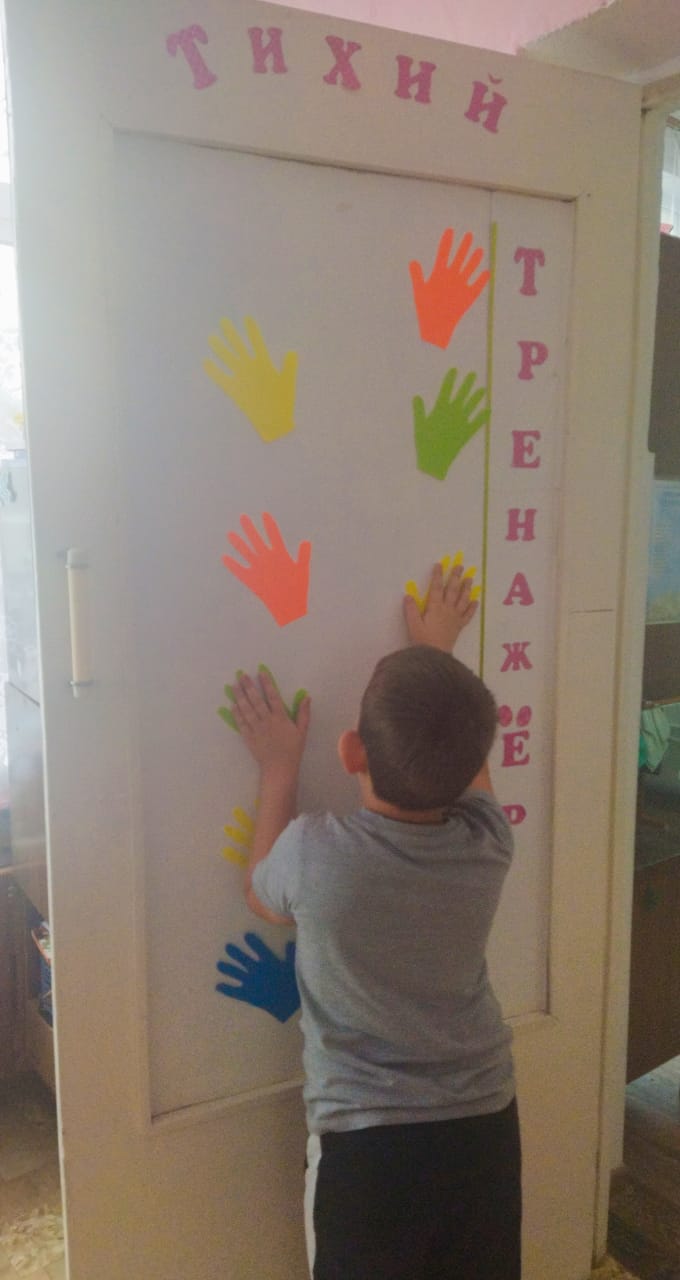 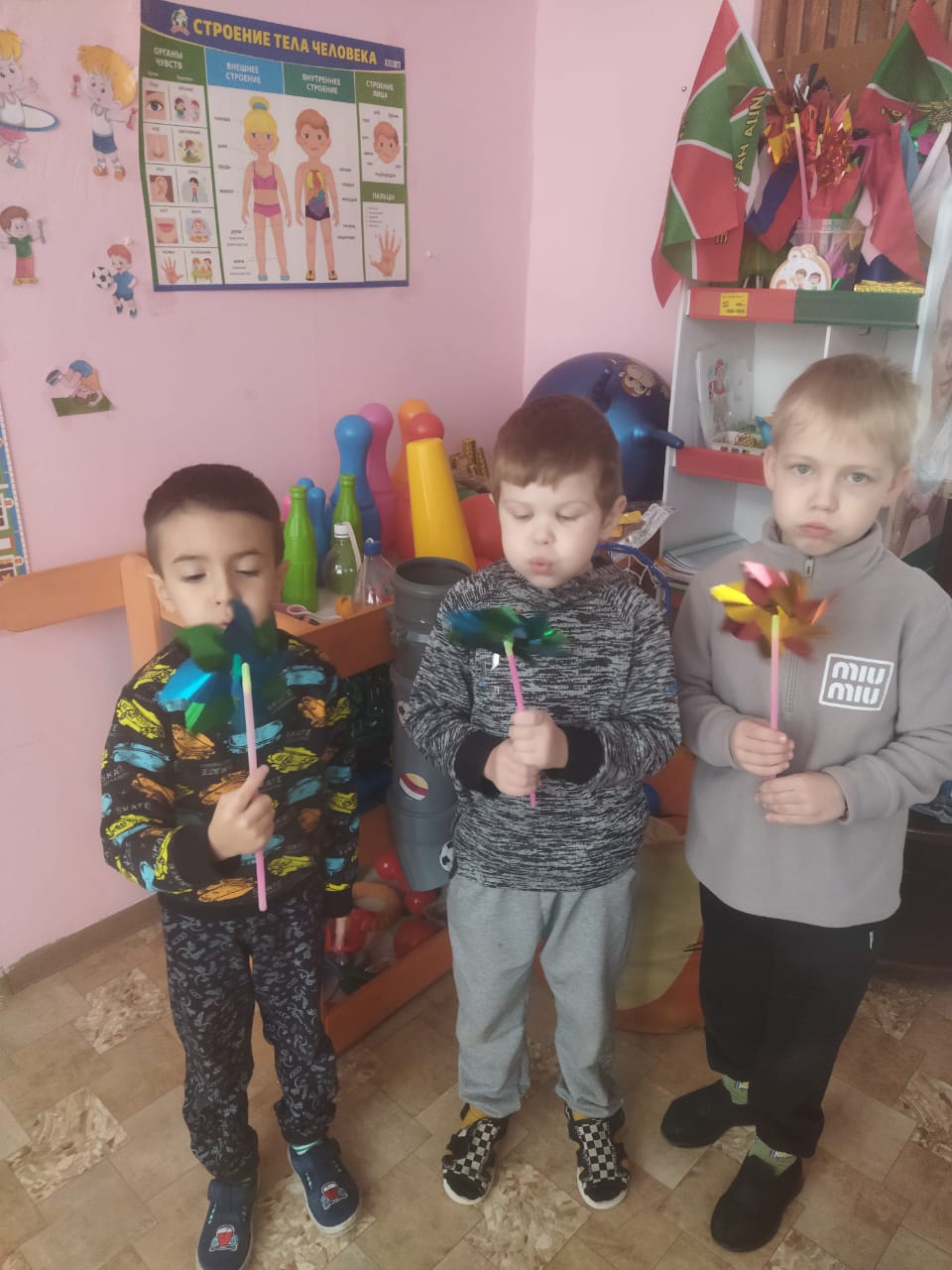 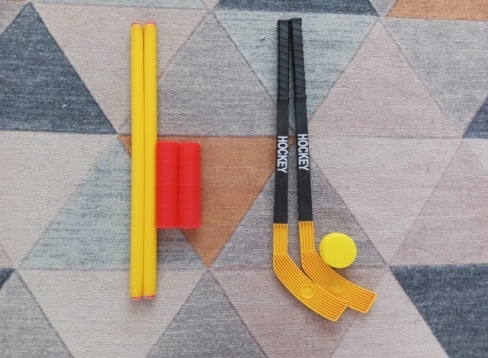 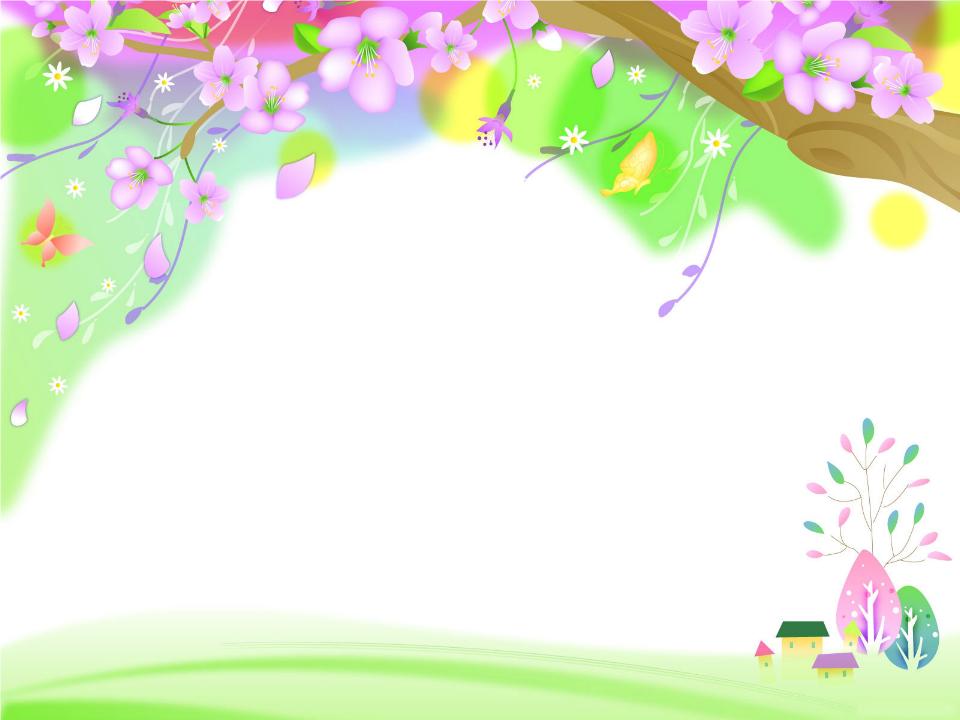 Челлендж выходного дня «Мы уже сделали зарядку! А вы?»
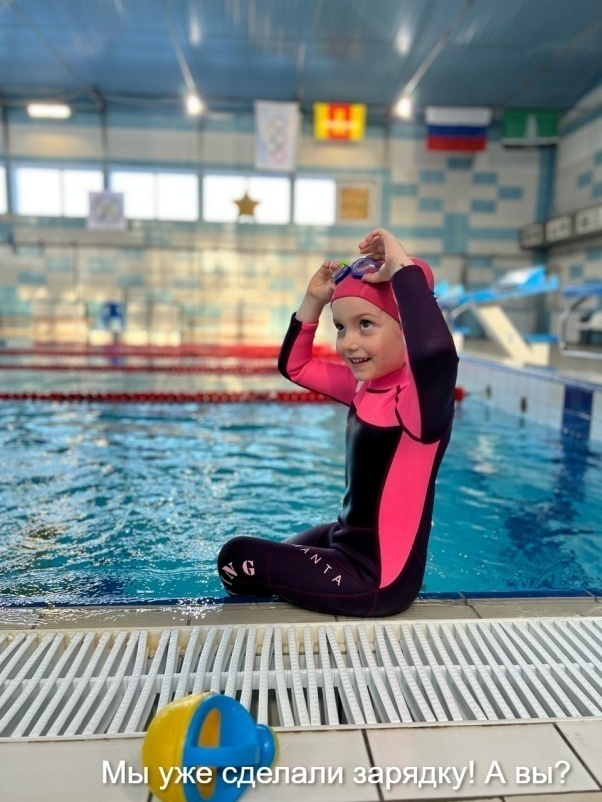 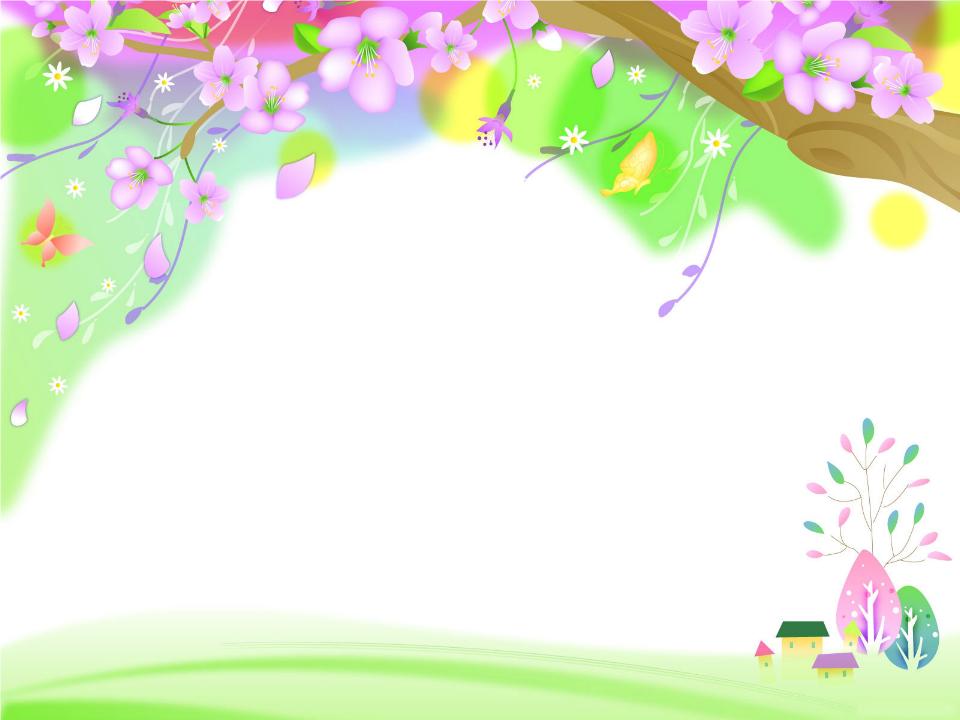 Челлендж выходного дня.
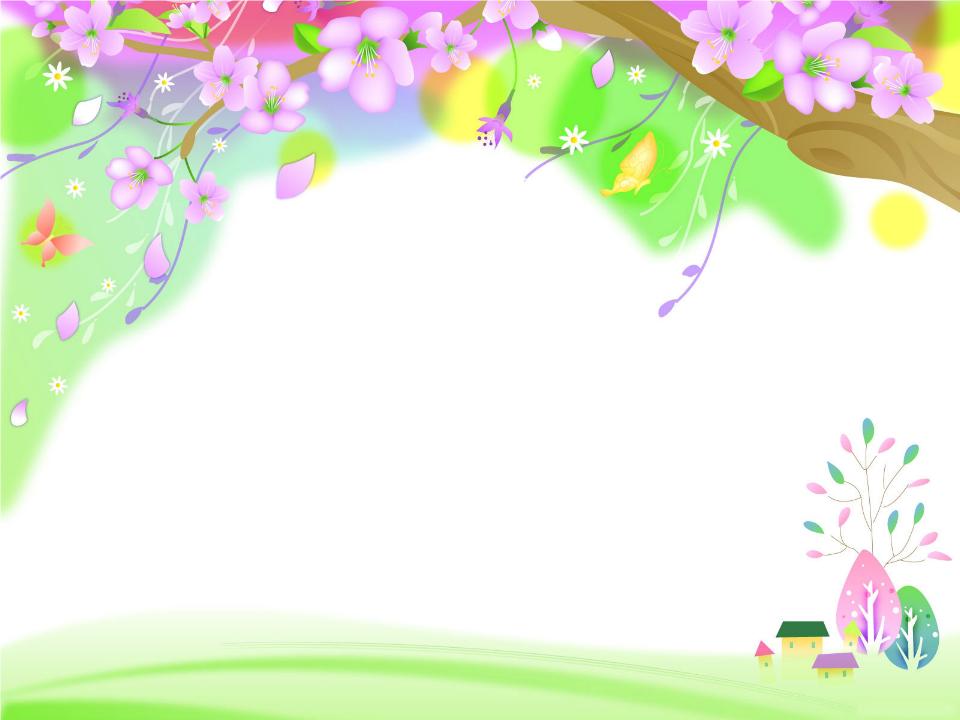 Опыт семейного воспитания «Спорт в нашей жизни».
Юлия Сергеевна  Королькова (мама  Софии)
Польза занятий плаванием.
Закаливание организма. Регулярные занятия плаванием повышают стойкость против температурных колебаний и невосприимчивость к простудным заболеваниям. 
Укрепление нервной системы. Температура воды и однообразные циклические движения оказывают успокаивающее воздействие на нервную систему, делают ребёнка более спокойным, обеспечивают крепкий сон. 
Развитие волевых качеств.  Занятия плаванием развивают целеустремлённость, настойчивость, самообладание, решительность, смелость, дисциплинированность, умение действовать в коллективе, проявлять самостоятельность
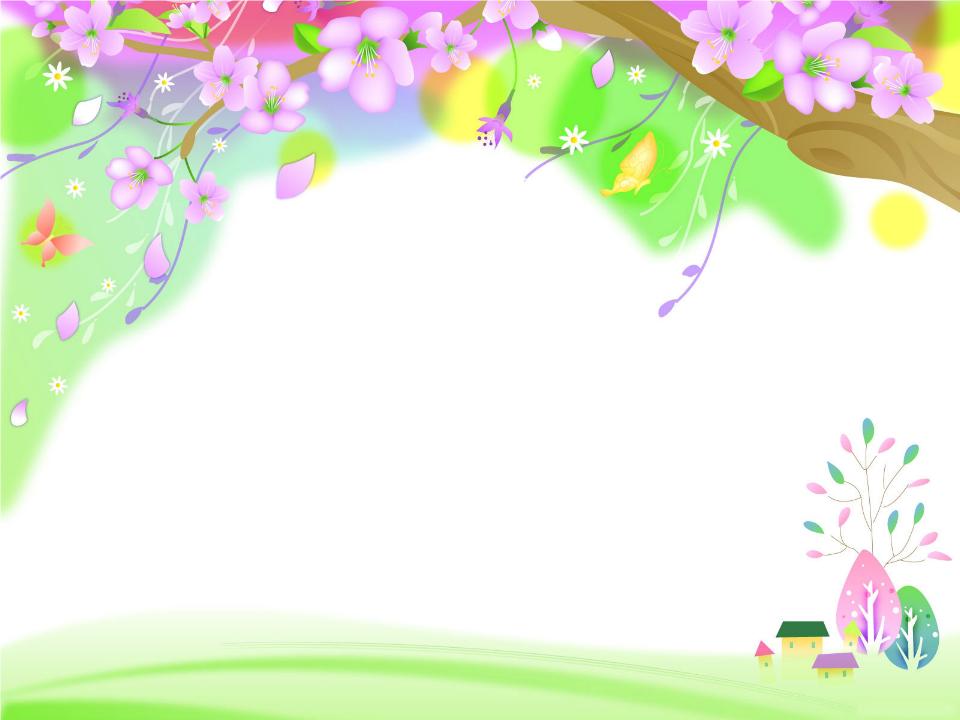 Опыт воспитания привычки к здоровому образу жизни в семье.
Крамор Мария Ивановна                    ( мама Арины)
Арина вместе с папой любит заниматься спортом! Играют в разные спортивные игры, особенно нравится играть с мячом. Эта игра требует быстрой реакции и меткости. У кого больше очков, тот получает приз!
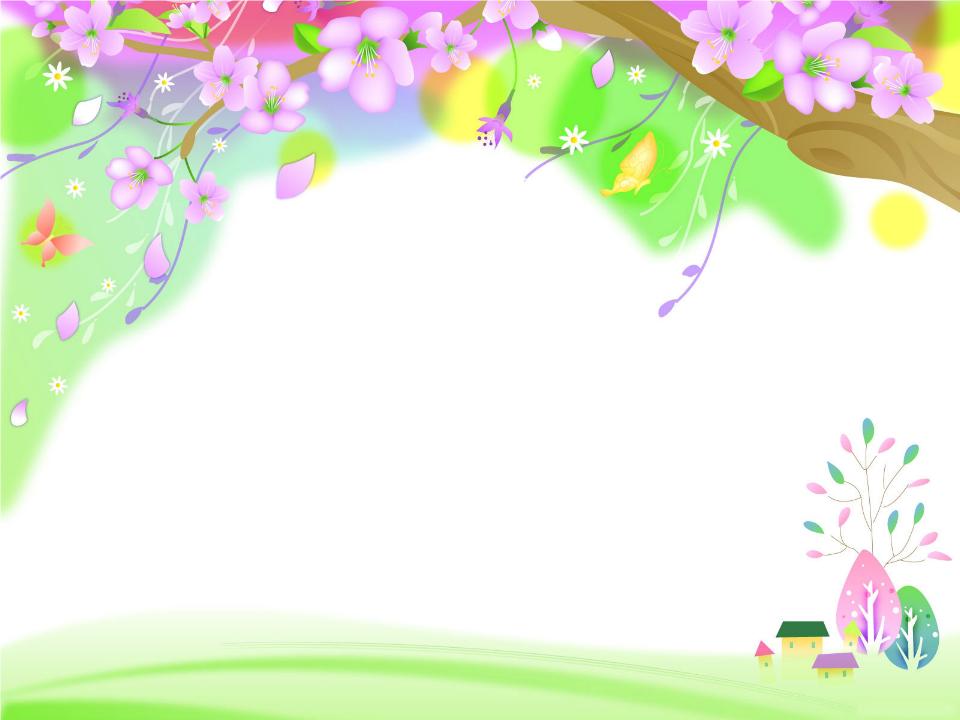 Опыт воспитания привычки к здоровому образу жизни в семье.
Резникова Альфия Васильевна
( мама Дениса)
Спорт полезен для здоровья! Когда есть свободное время, мы с сыновьями включаем весёлую музыку и занимаемся спортом. Делаем различные упражнения. Я кручу велотренажёр, дети поднимают гантели, бьют грушу. Глядя на папу, пытаются отжиматься. Это даёт заряд бодрости и улучшает настроение!
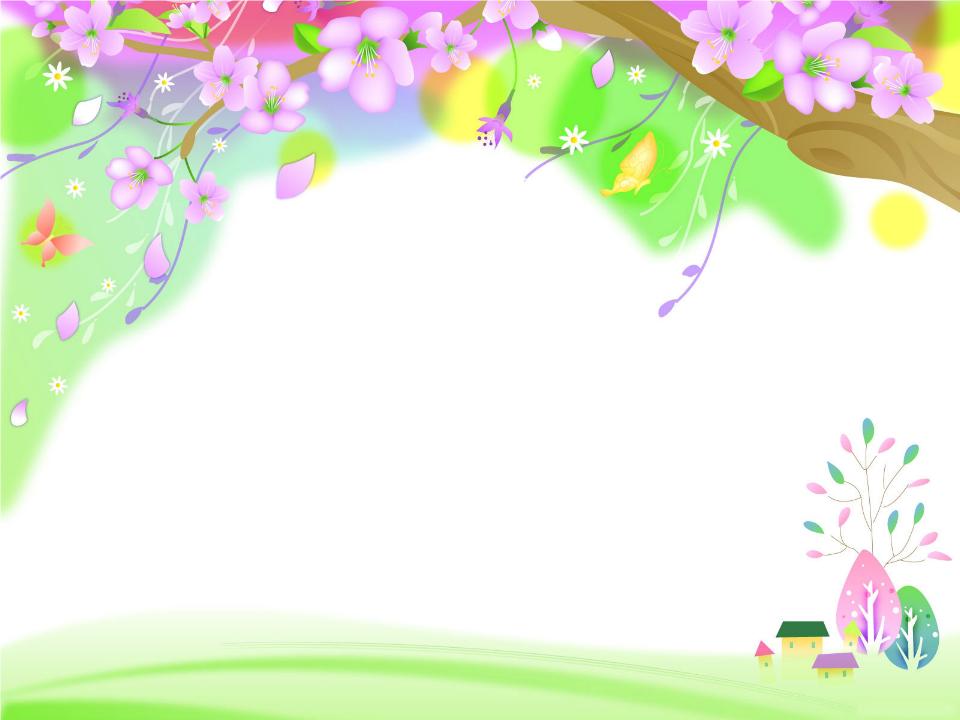 Опыт воспитания привычки к здоровому образу жизни в семье.
Шоферова Ольга Михайловна  ( мама Тимофея)
Тима очень любит заниматься спортом со своей семьёй. Например, летом вместе со старшими братьями катается на велосипедах и играет в подвижные игры на свежем воздухе. Зимой катается на лыжах. А ещё папа учит Тимофея отжиматься. Спорт укрепляет здоровье, делает сильным, ловким и здоровым!
Для здоровья важен спорт,
Чтоб болезням дать отпор.
Нужно спортом заниматься,
И здоровым оставаться
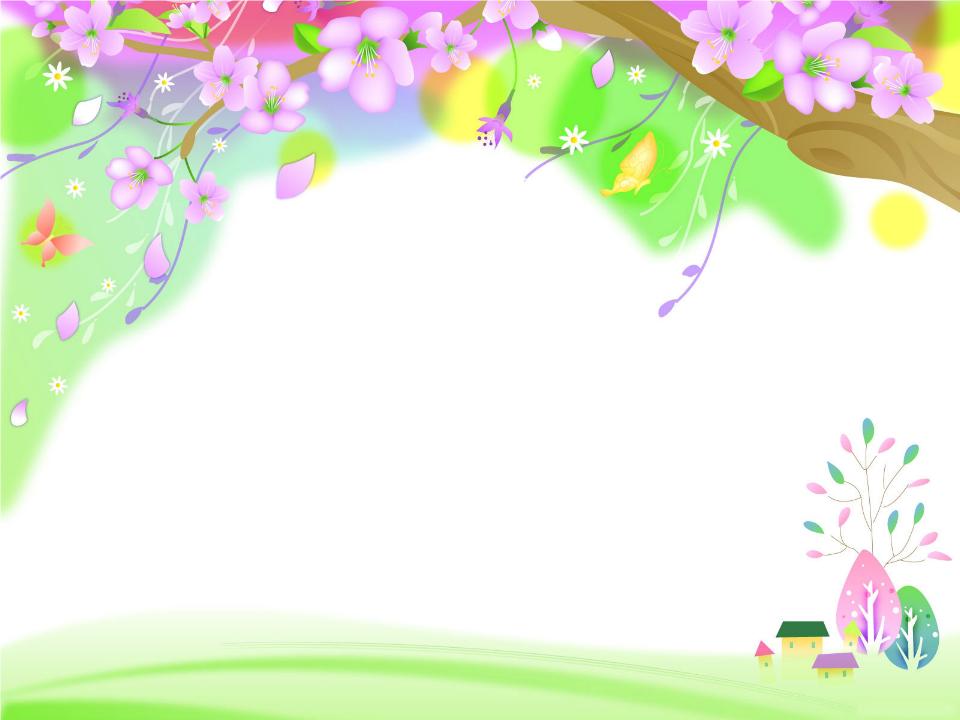 Беседа о пользе физкультуры и разного вида гимнастик .
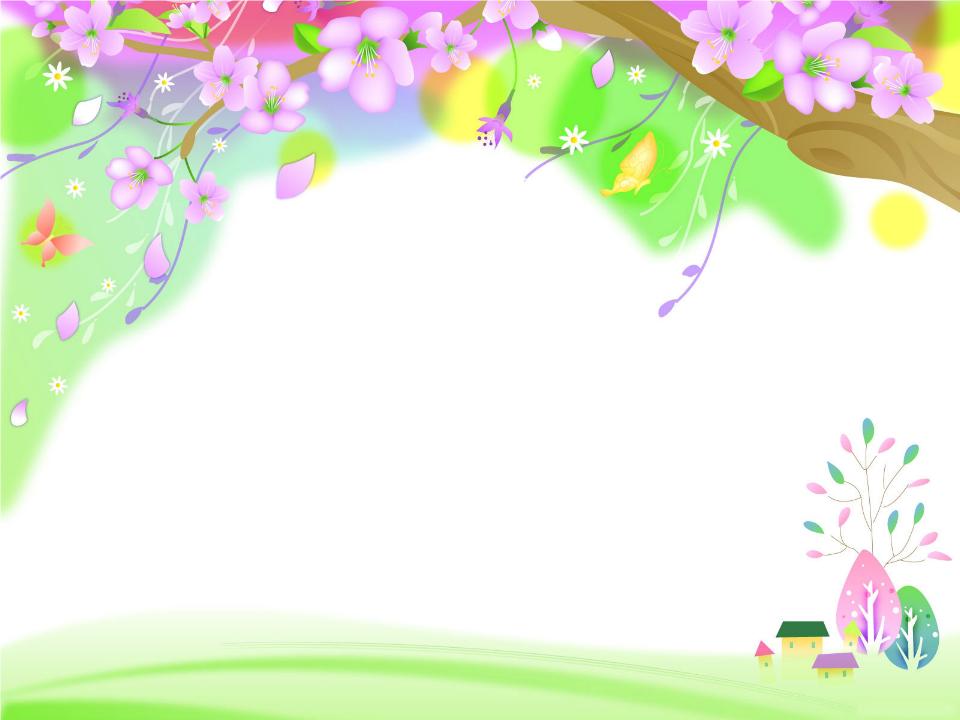 Обновление спортивного уголка.
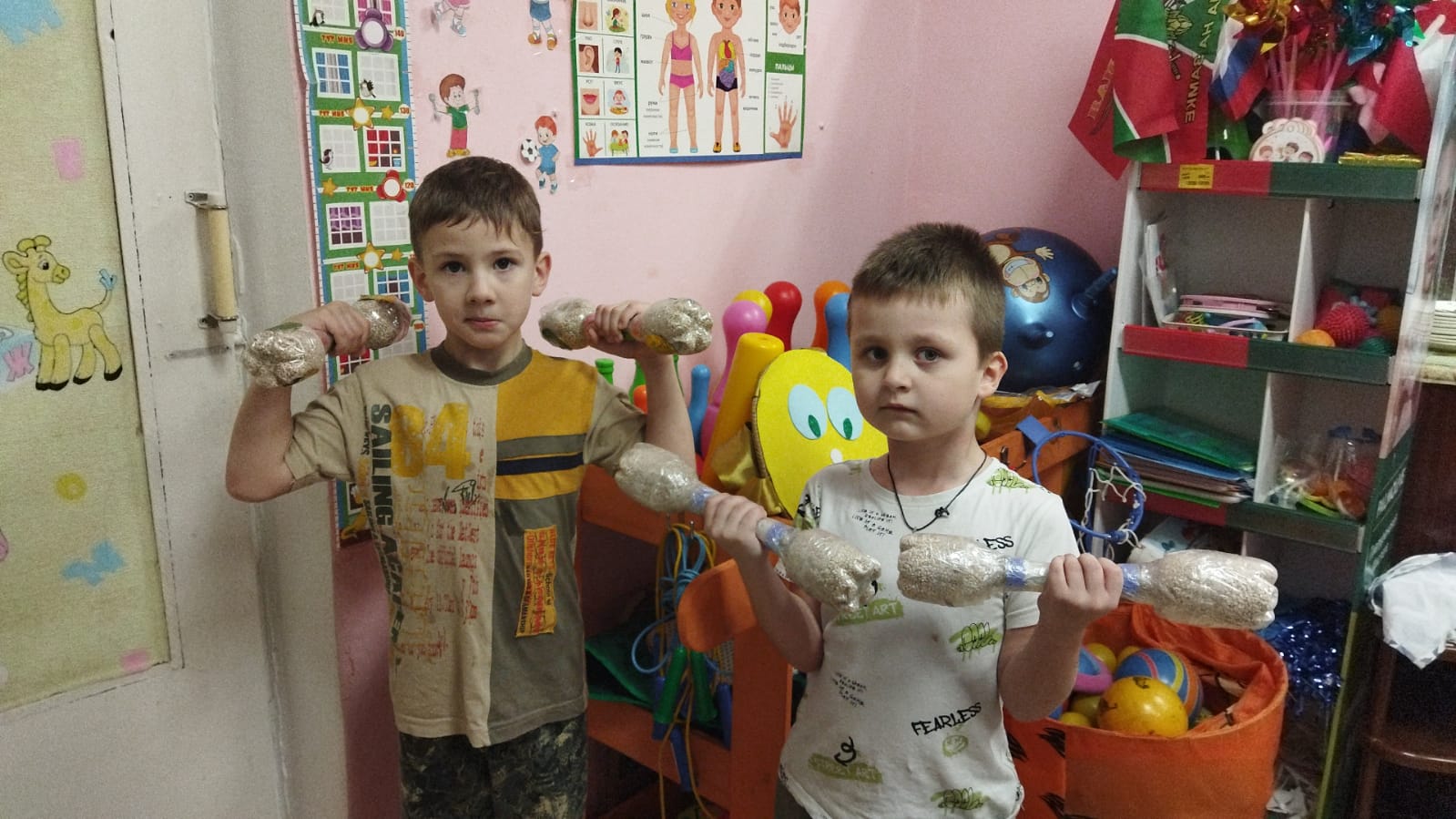 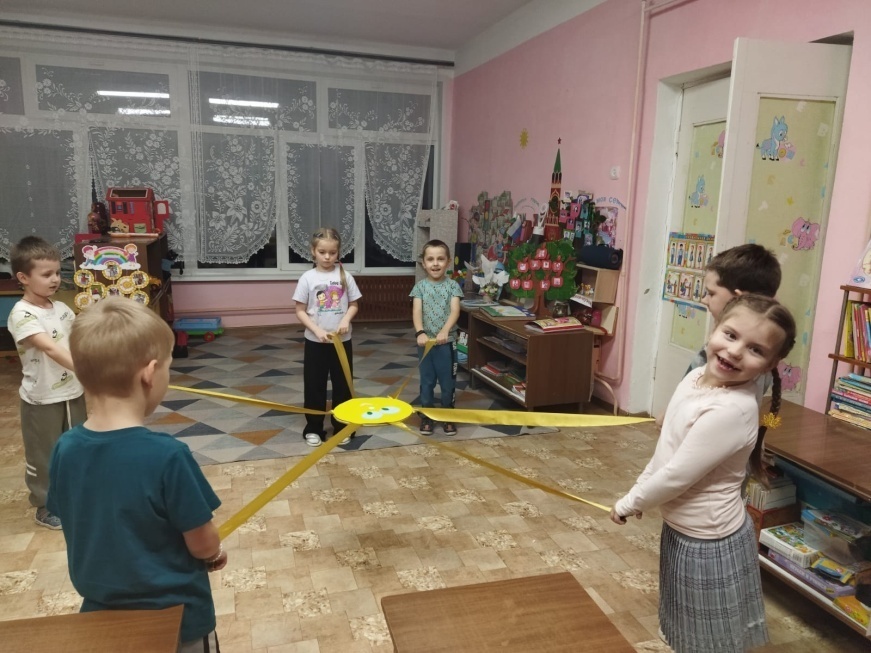 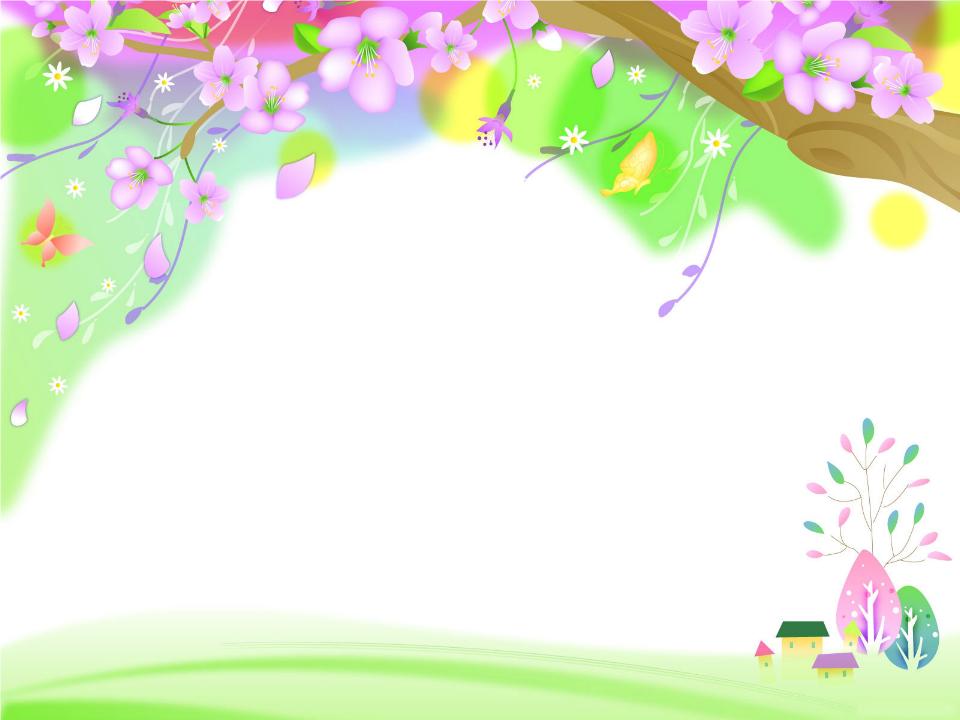 Спортивные игры на свежем воздухе.
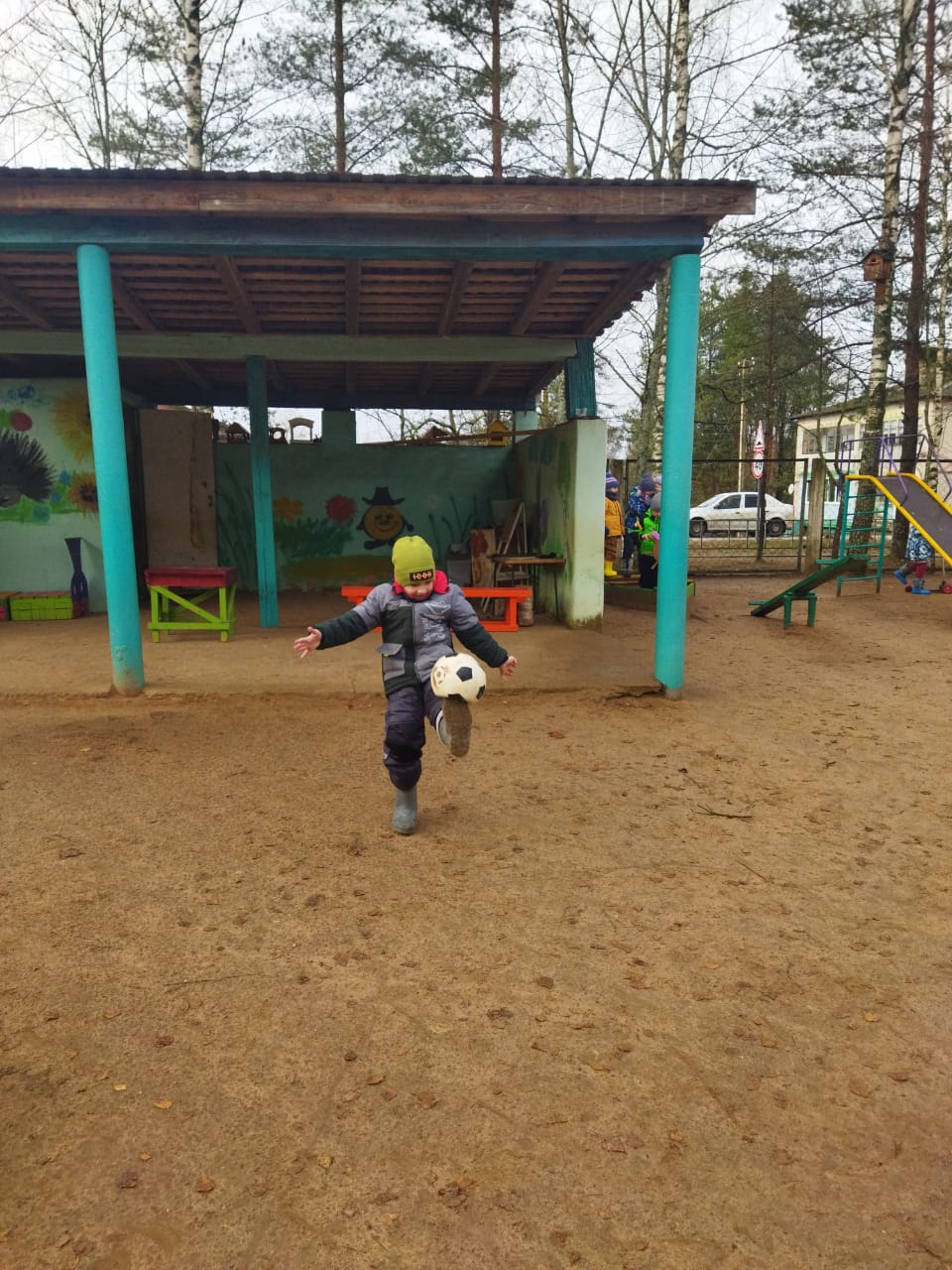 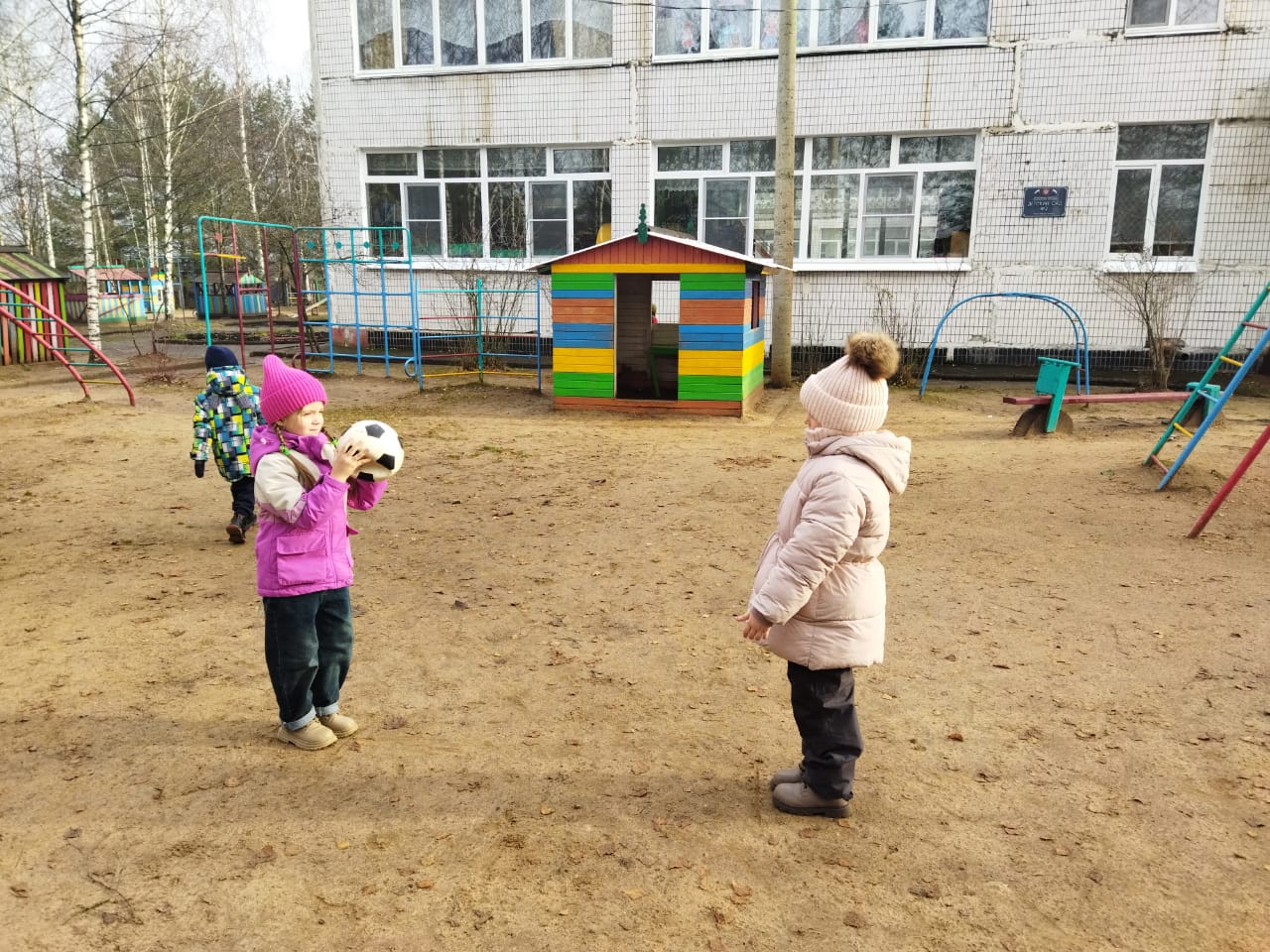 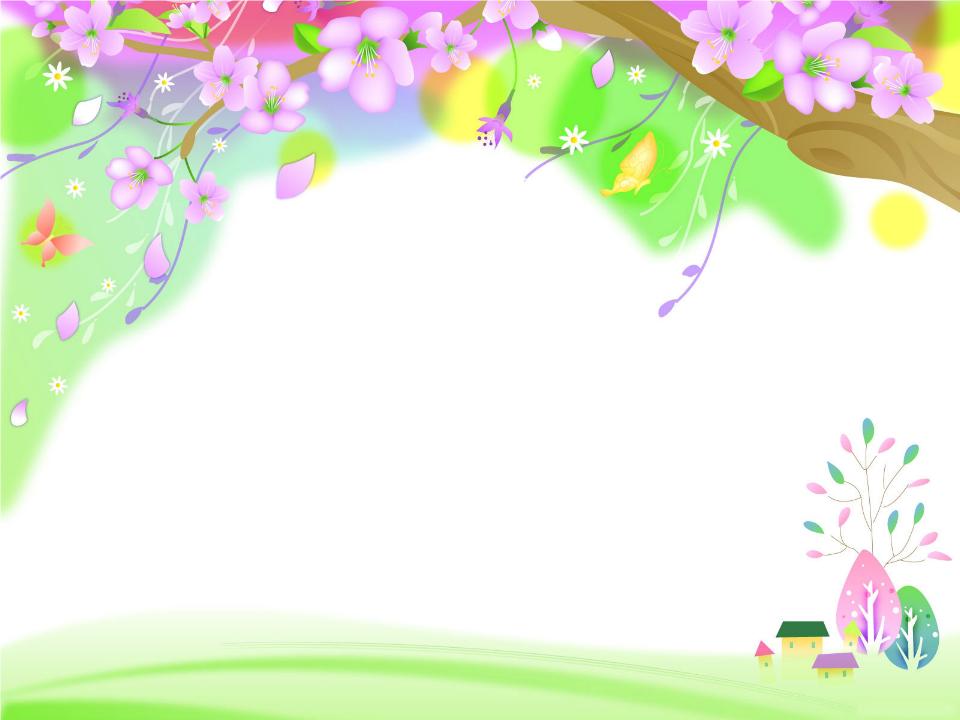 Спортивный досуг                                     «Мы за здоровый образ жизни».
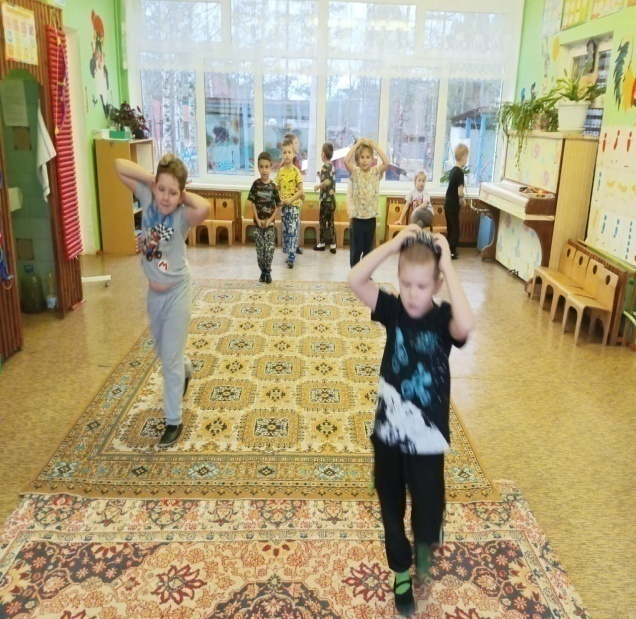 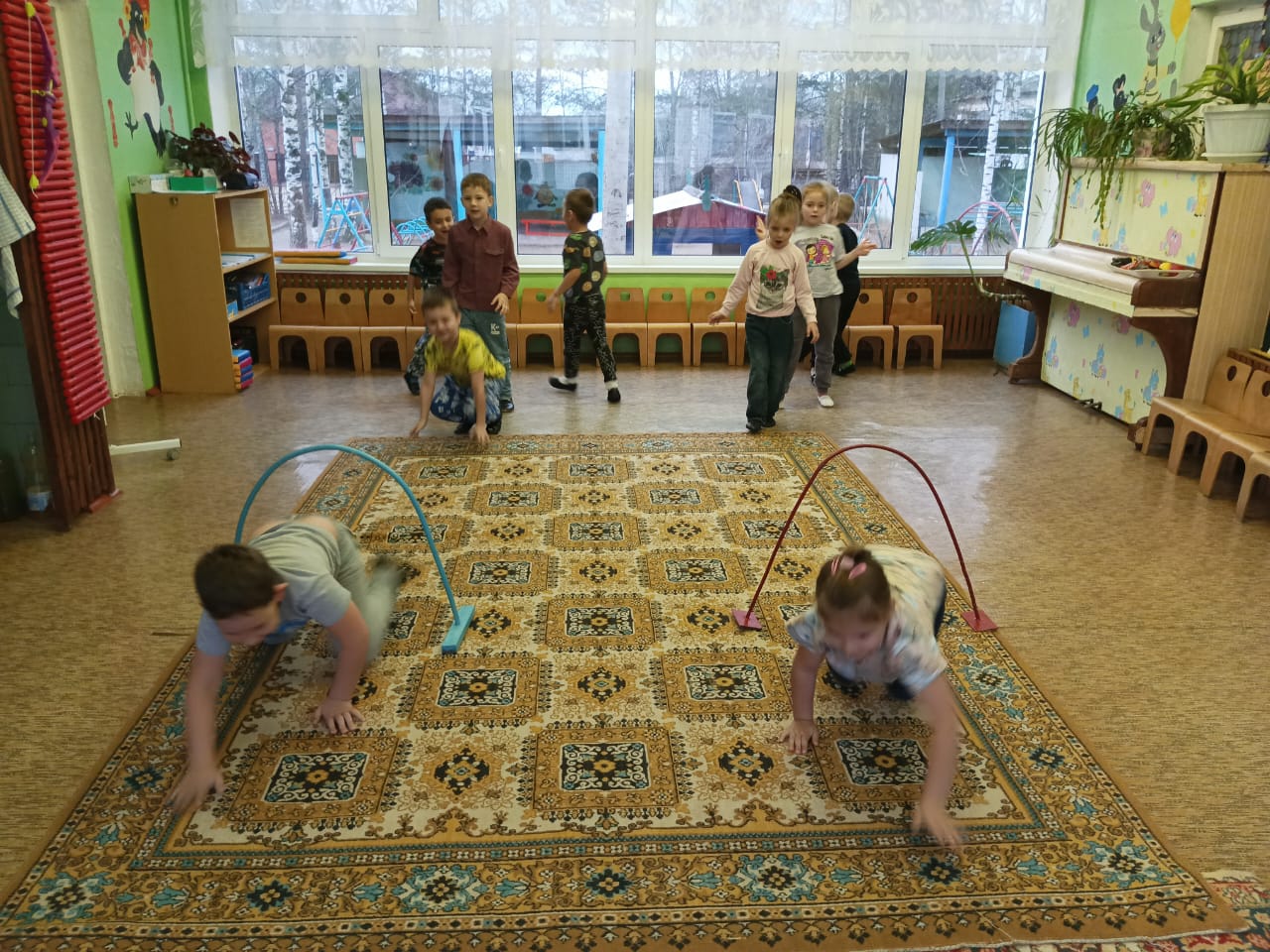 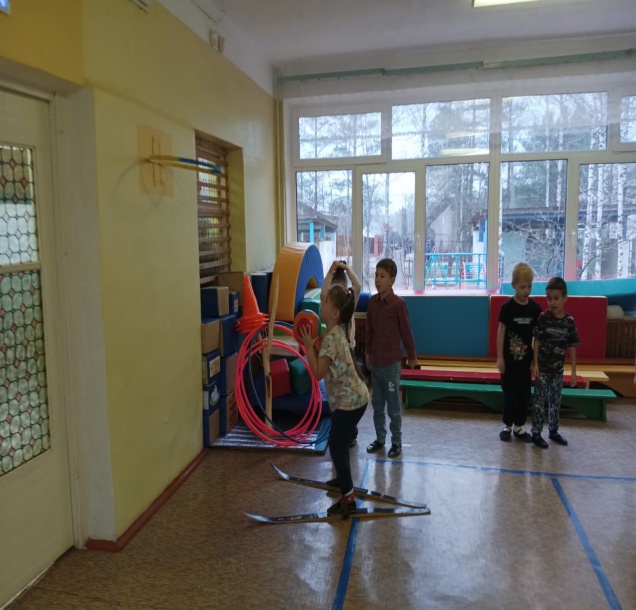 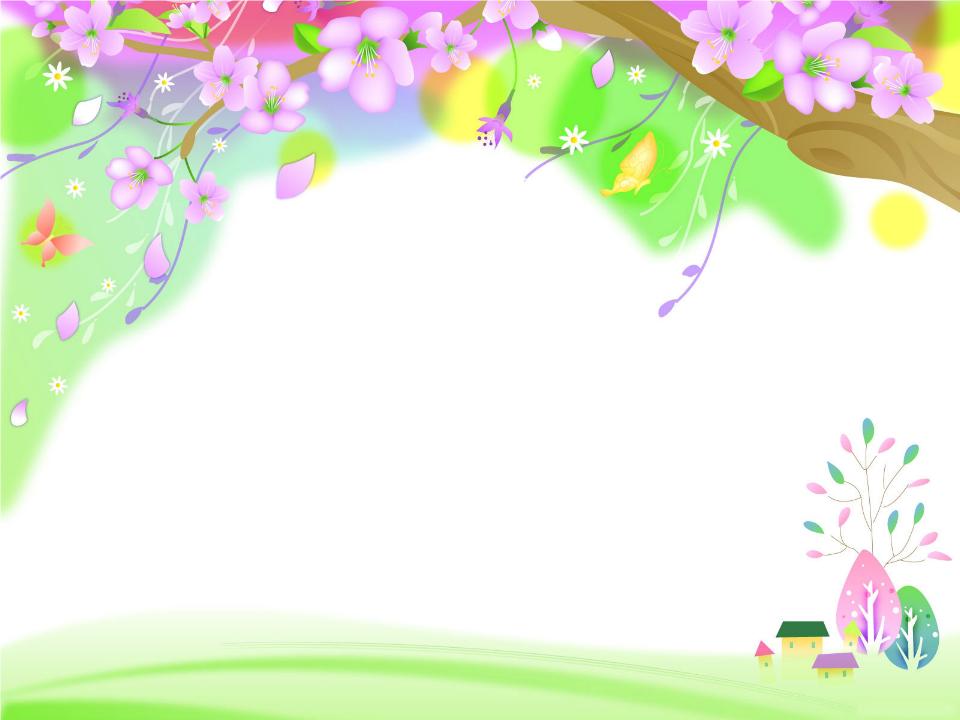 Продуктивная деятельность детей выставка рисунков                                 «Мы спортсменами растем».
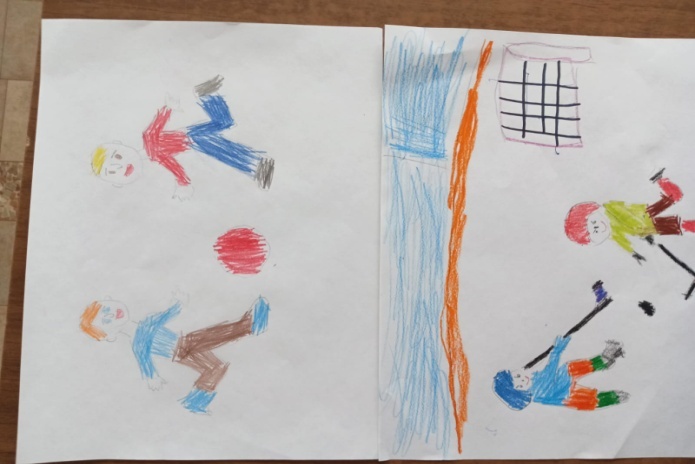 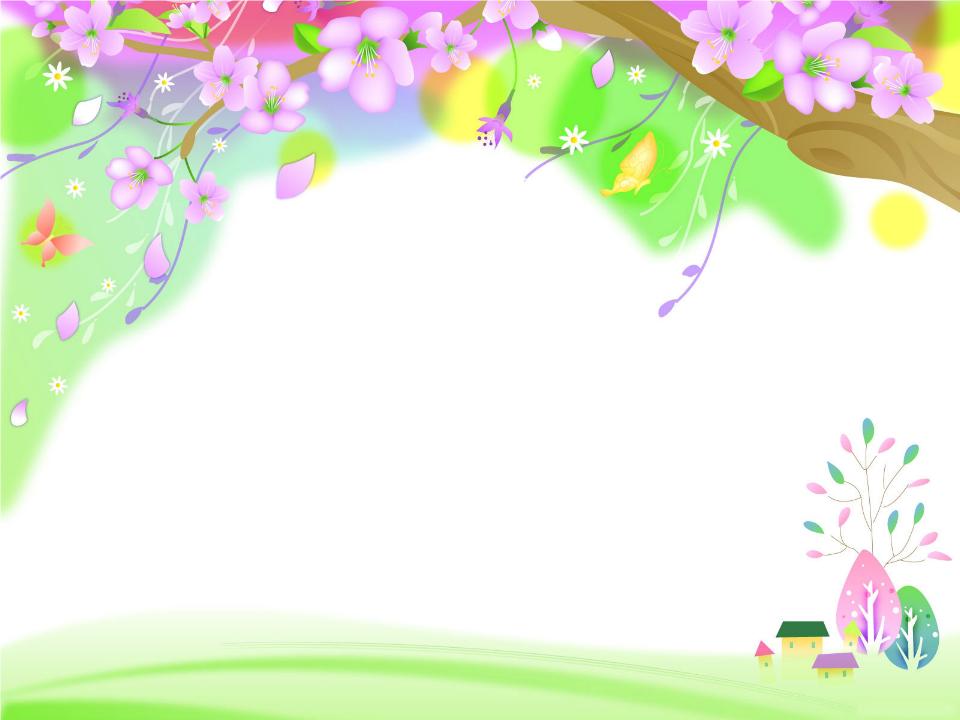 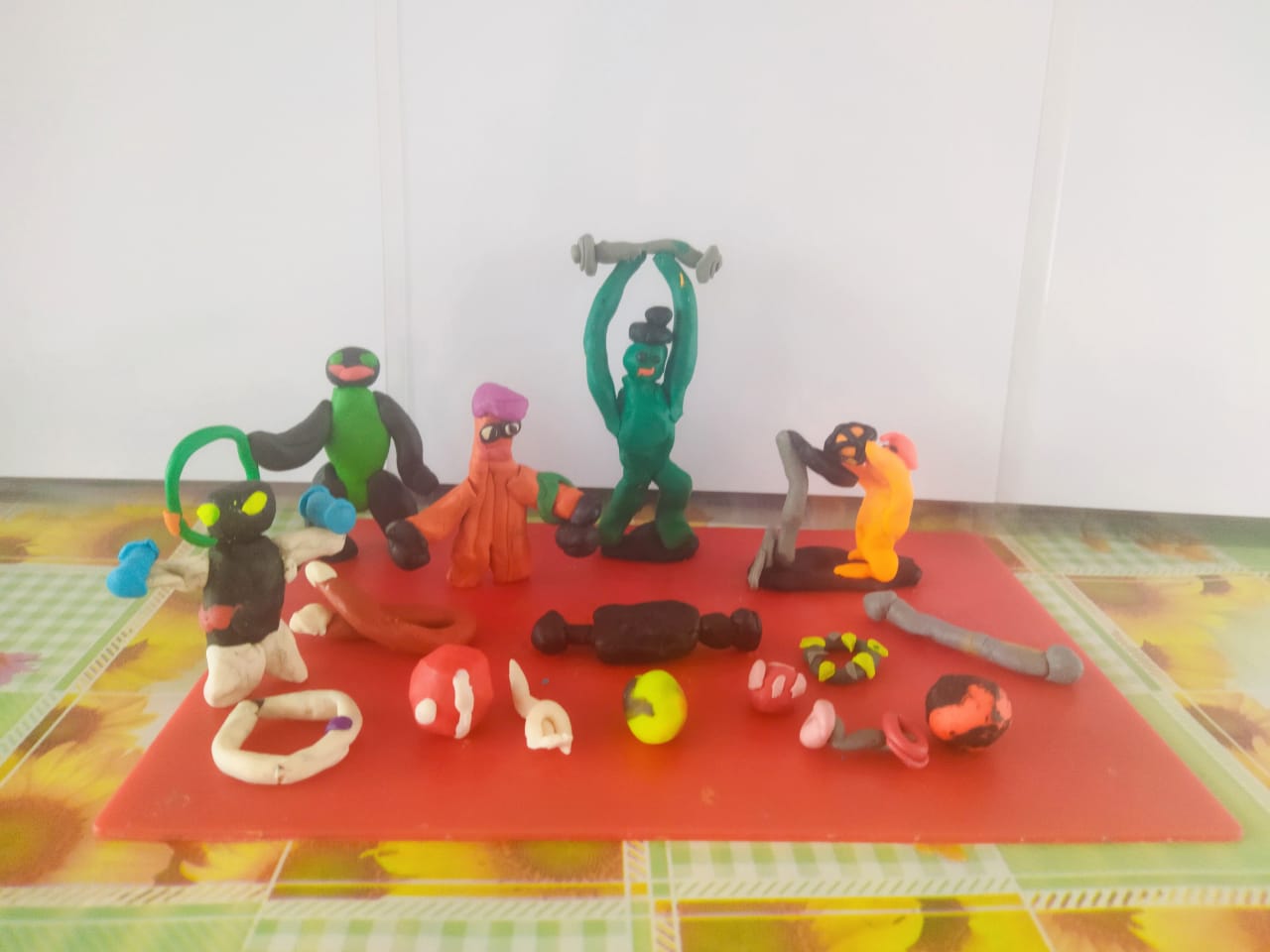 Лепка  «Любимый вид спорта».
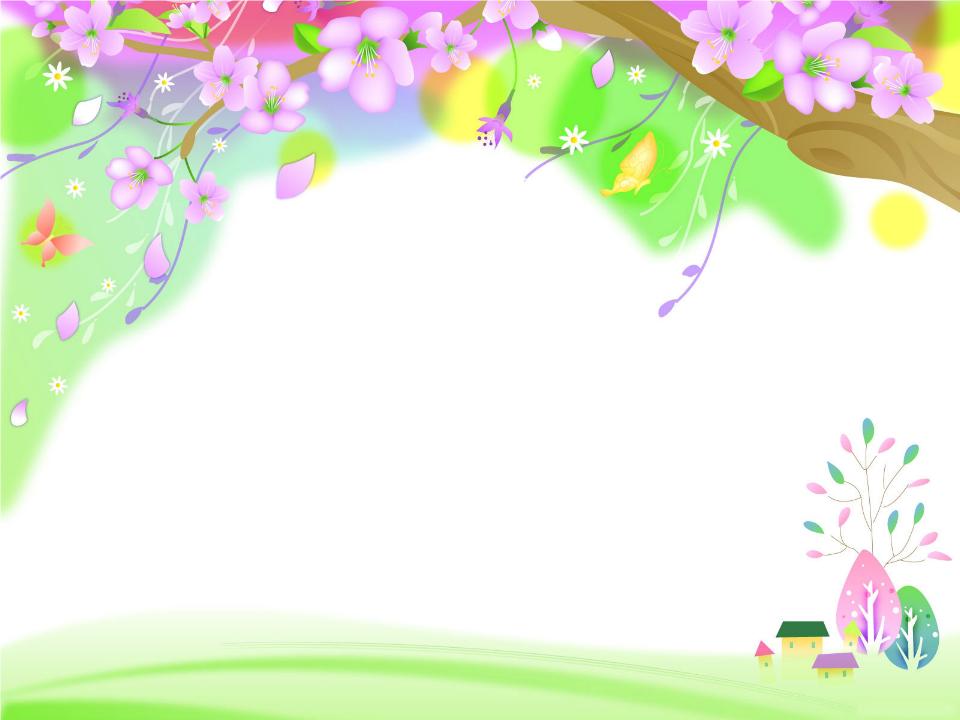 Прогулка-поход.
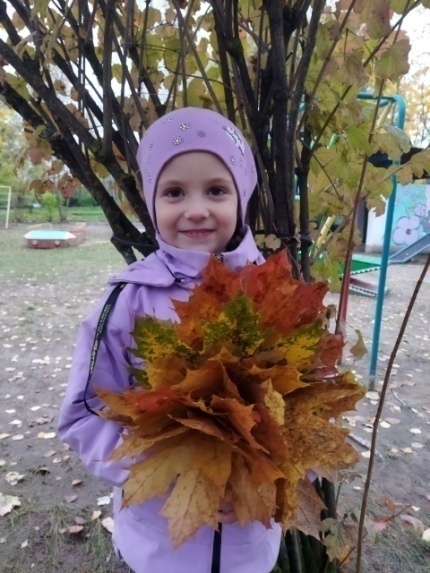 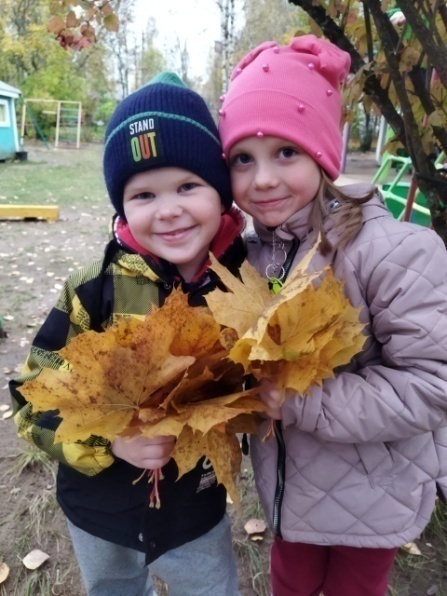 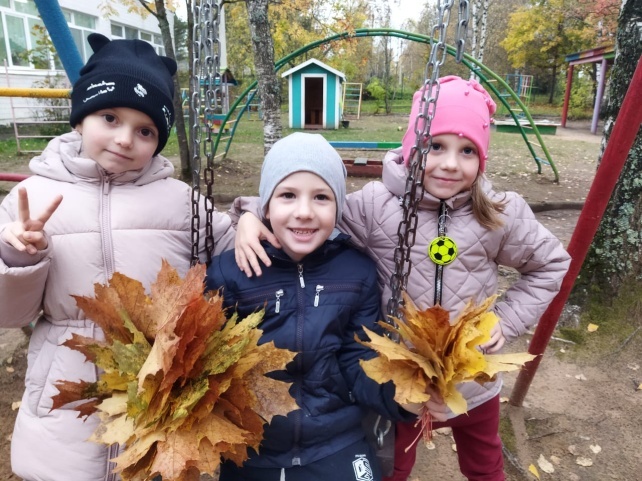 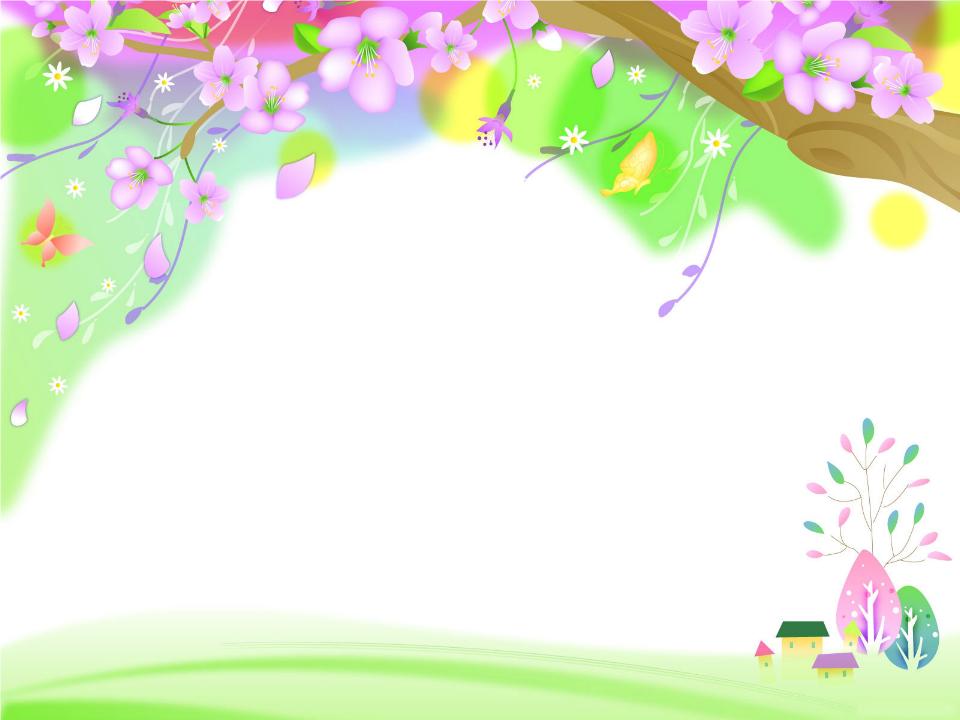 Буклеты для родителей.
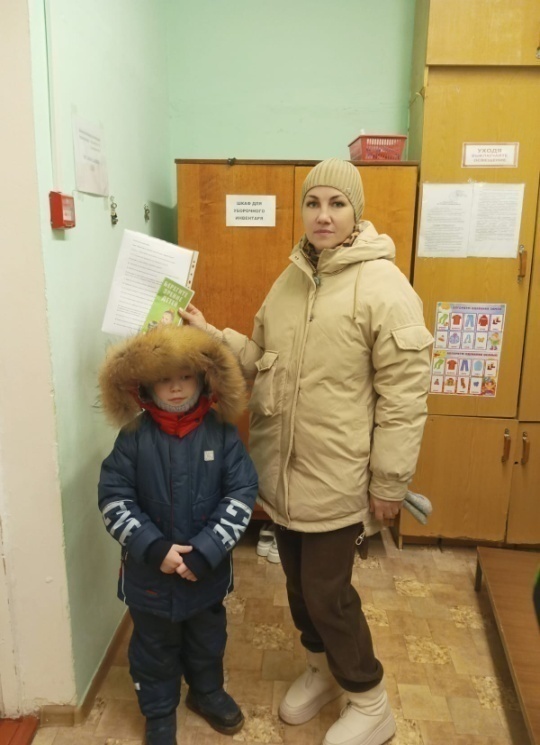 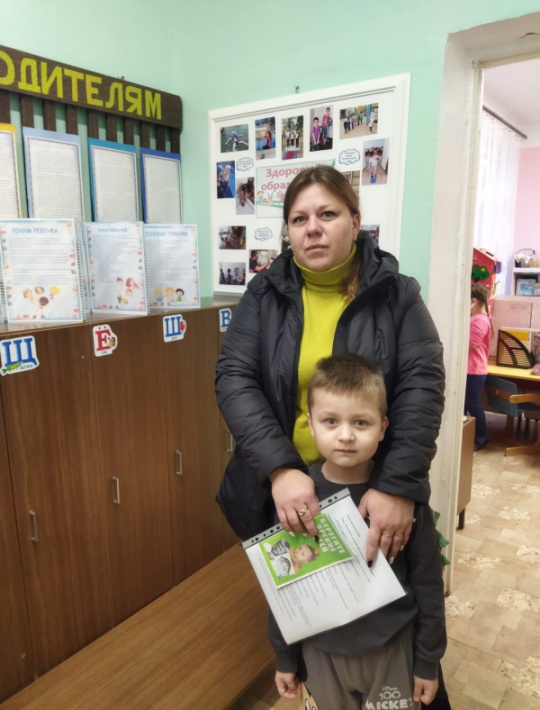 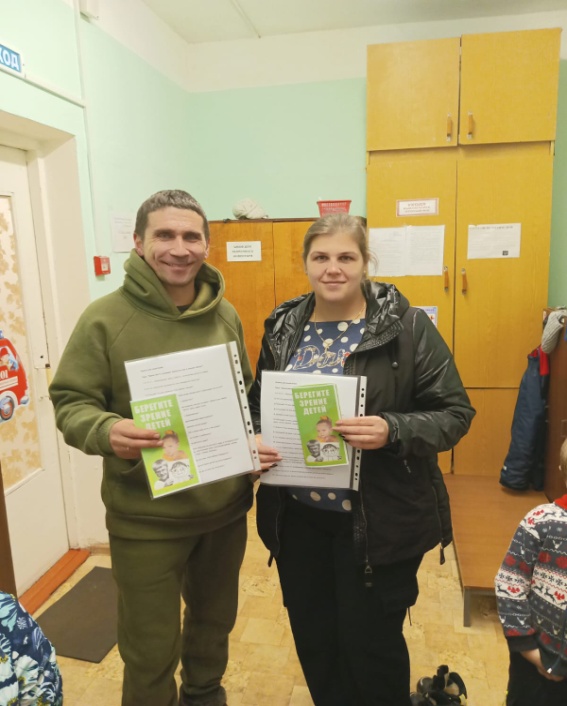 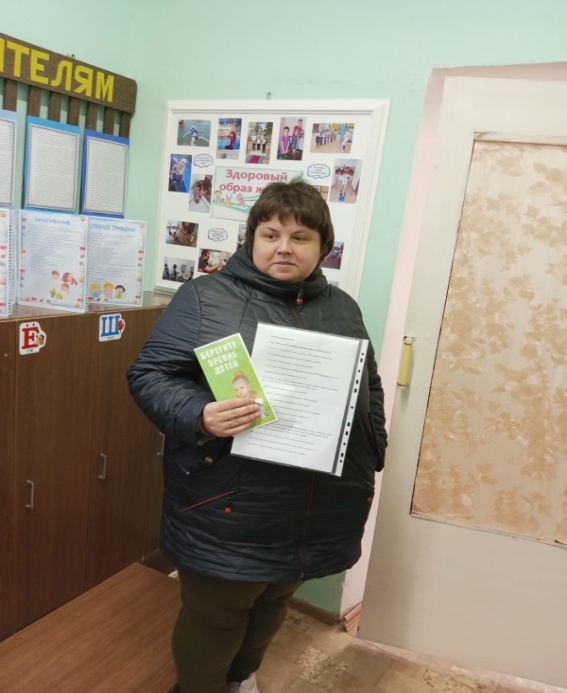 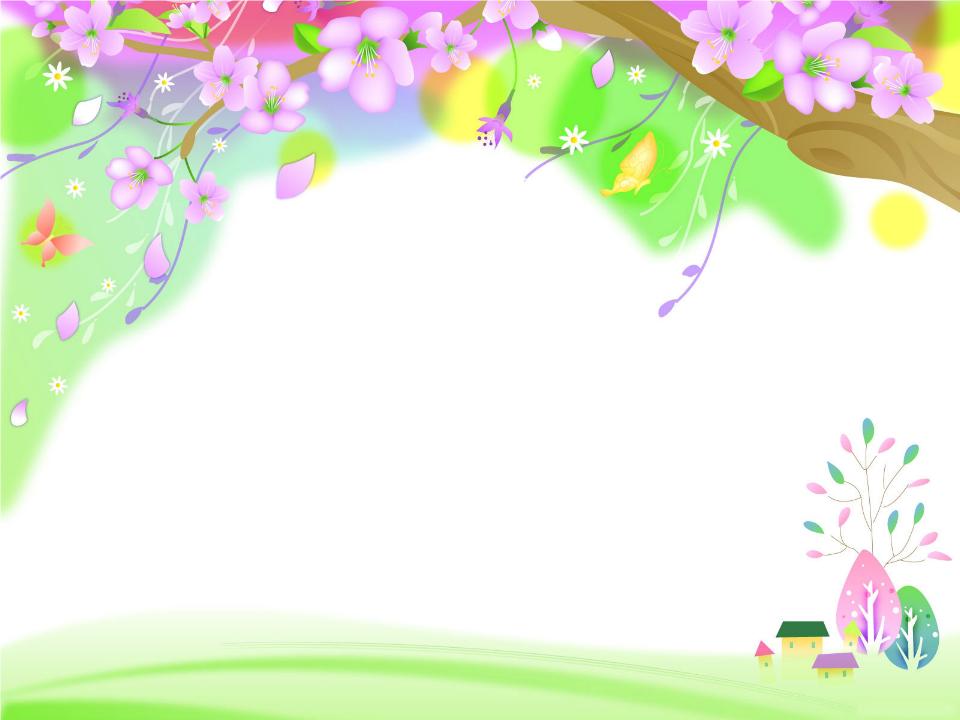 Пижамная спа-вечеринка
Дефиле в пижаме.
Дефиле в пижаме.
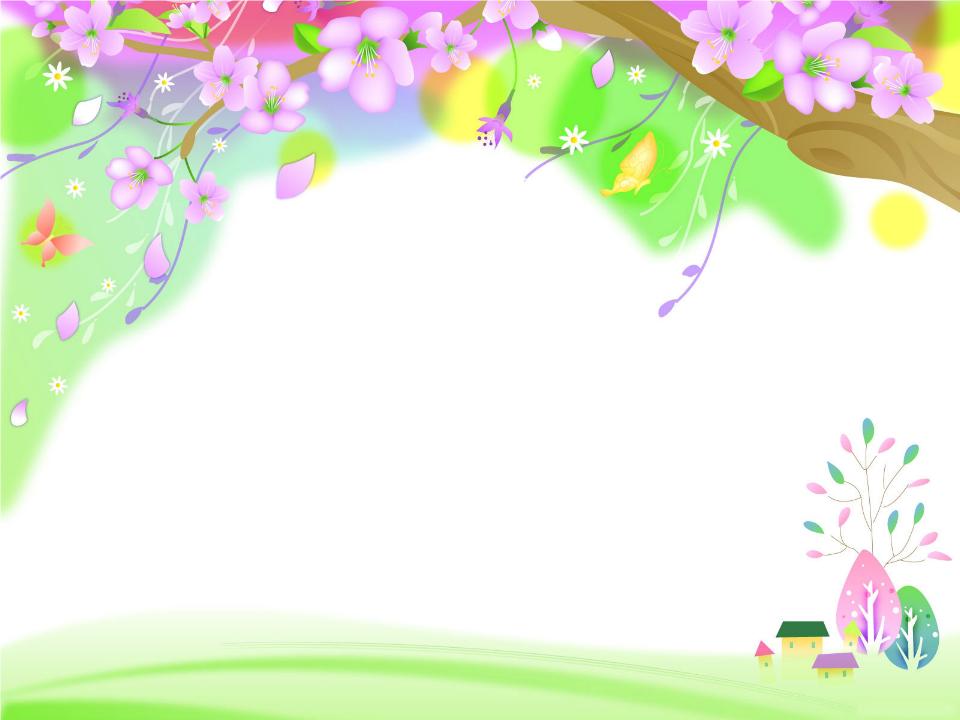 Пижамная спа-вечеринка
Танец с подушками
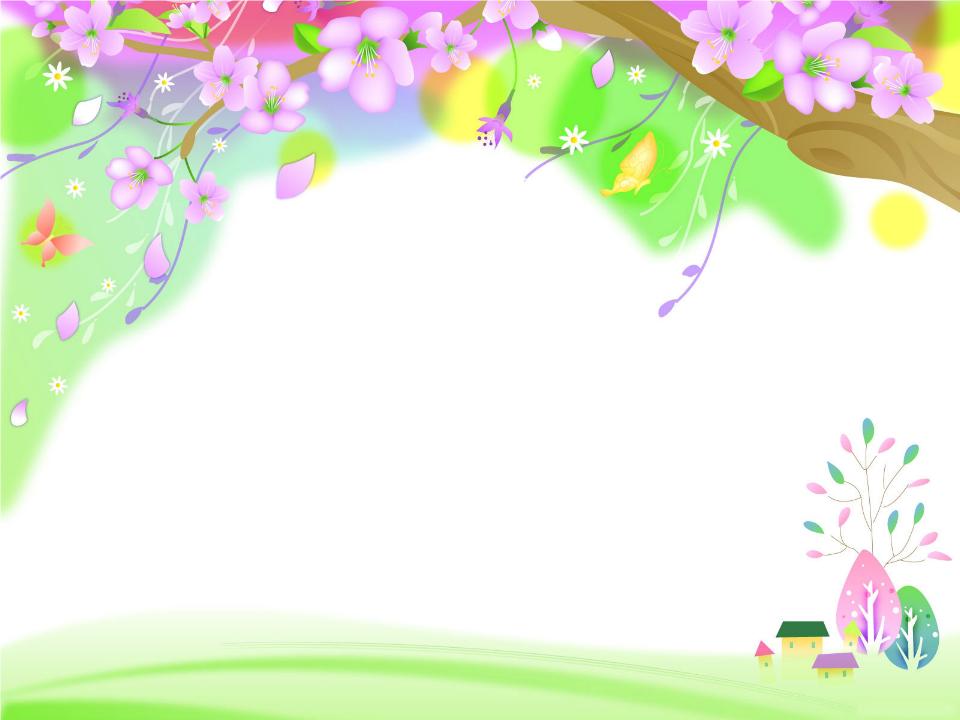 Пижамная спа-вечеринка
Массаж другу.
«Щекотунчики».
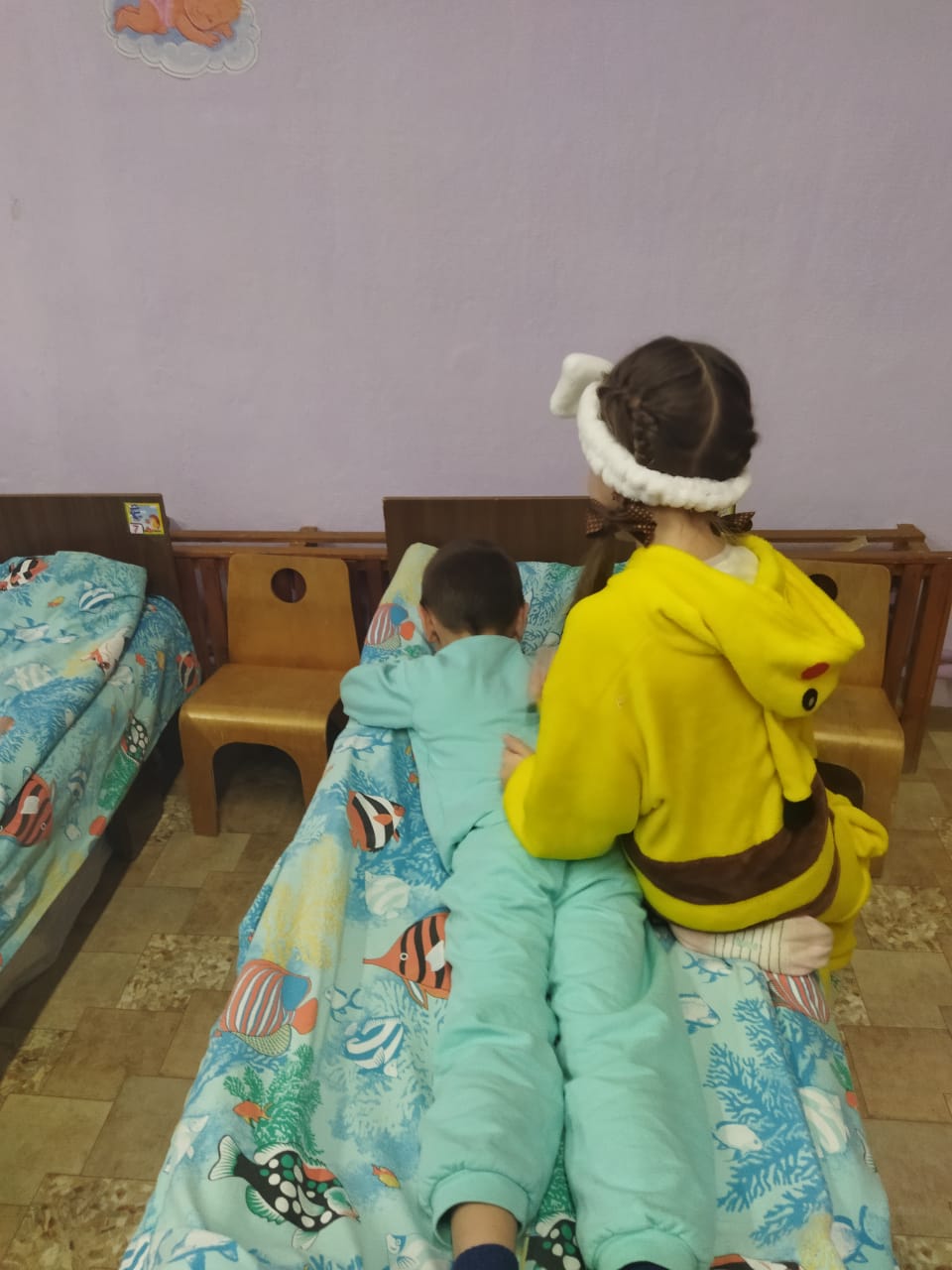 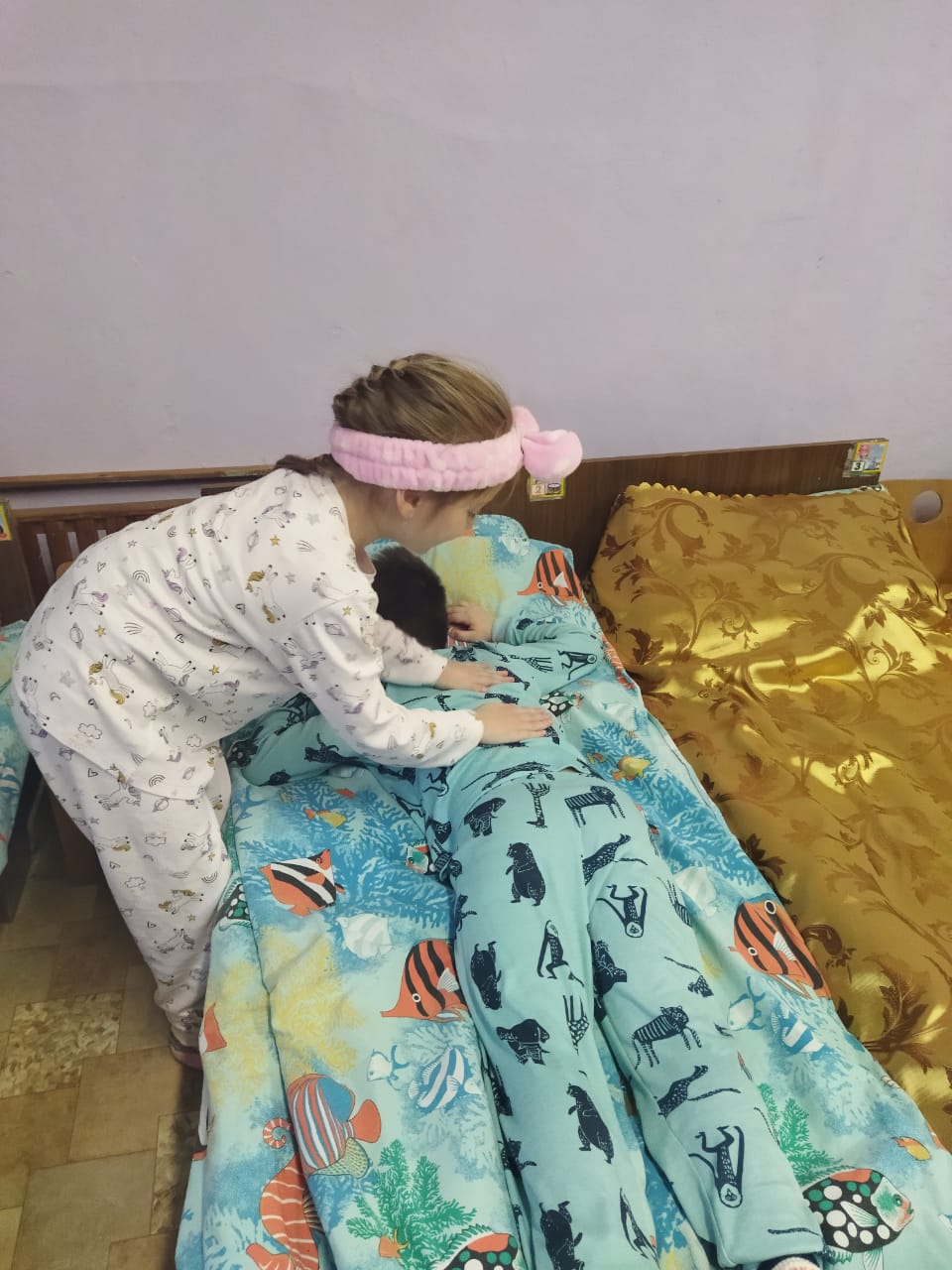 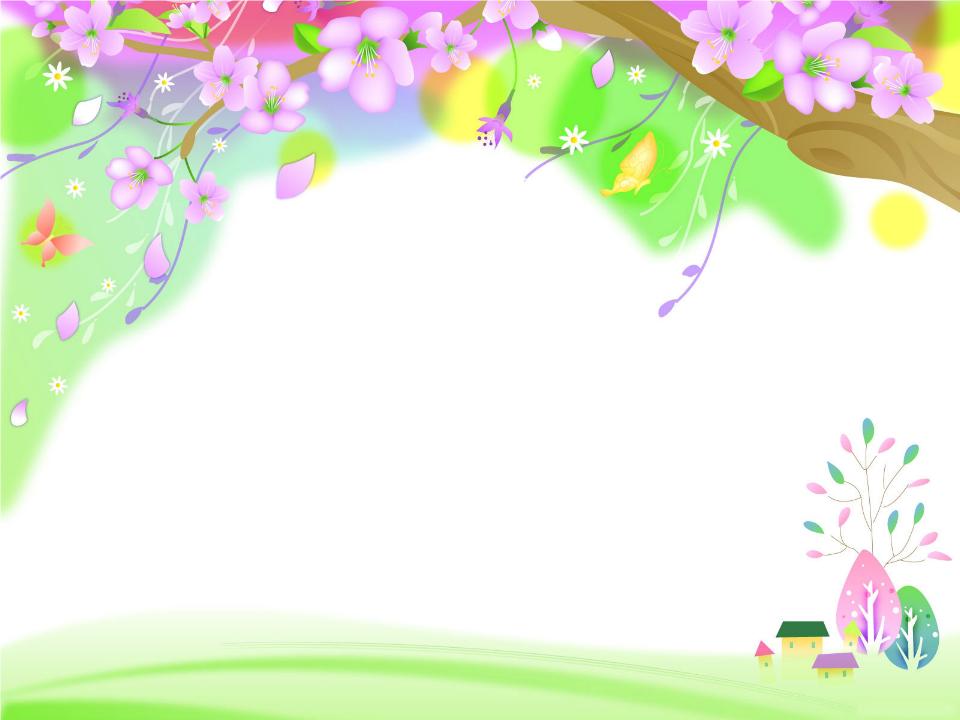 Пижамная спа-вечеринка
Дефиле в пижаме.
Дефиле в пижаме.
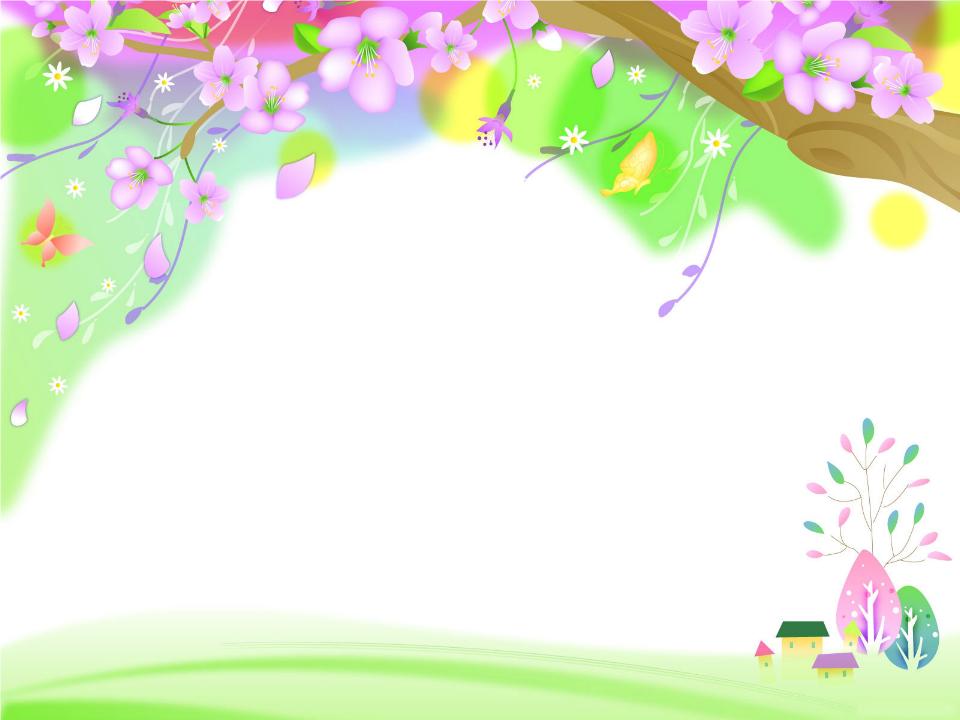 Пижамная спа-вечеринка
Спа-процедуры.
Сонные прятки.
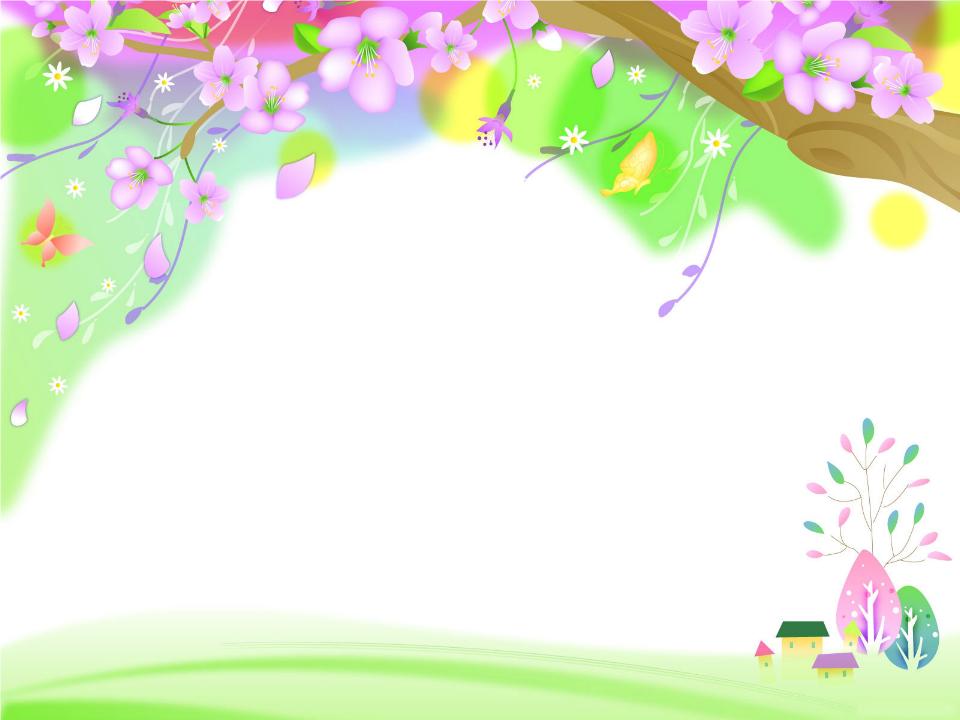 Пижамная спа-вечеринка
Ванночки для рук.
Фитобар.
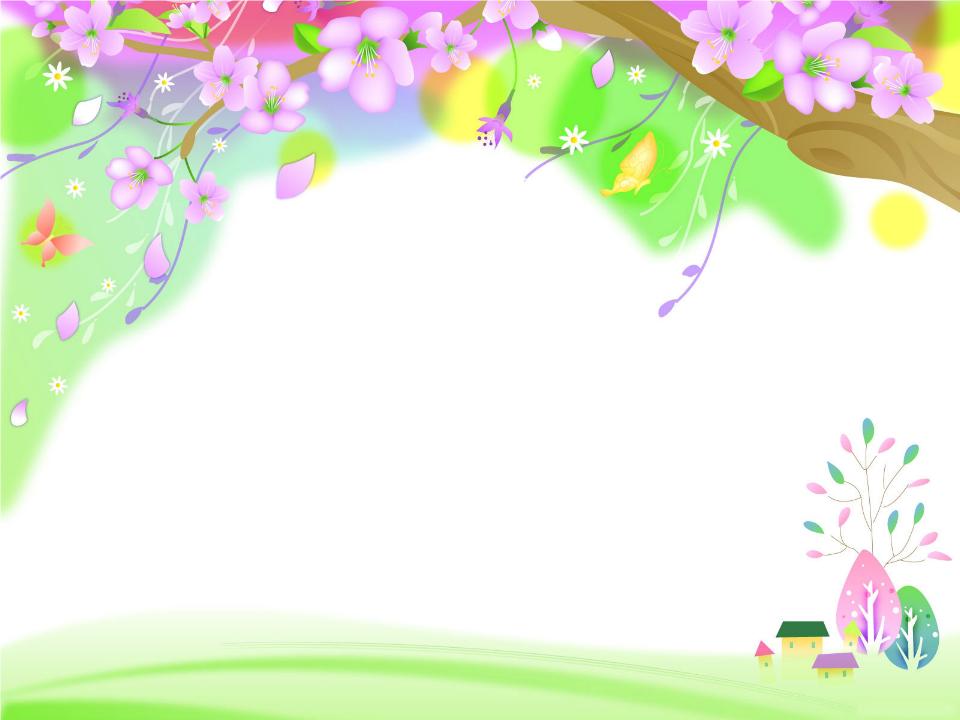 Мастер –класс «Чистые зубки».
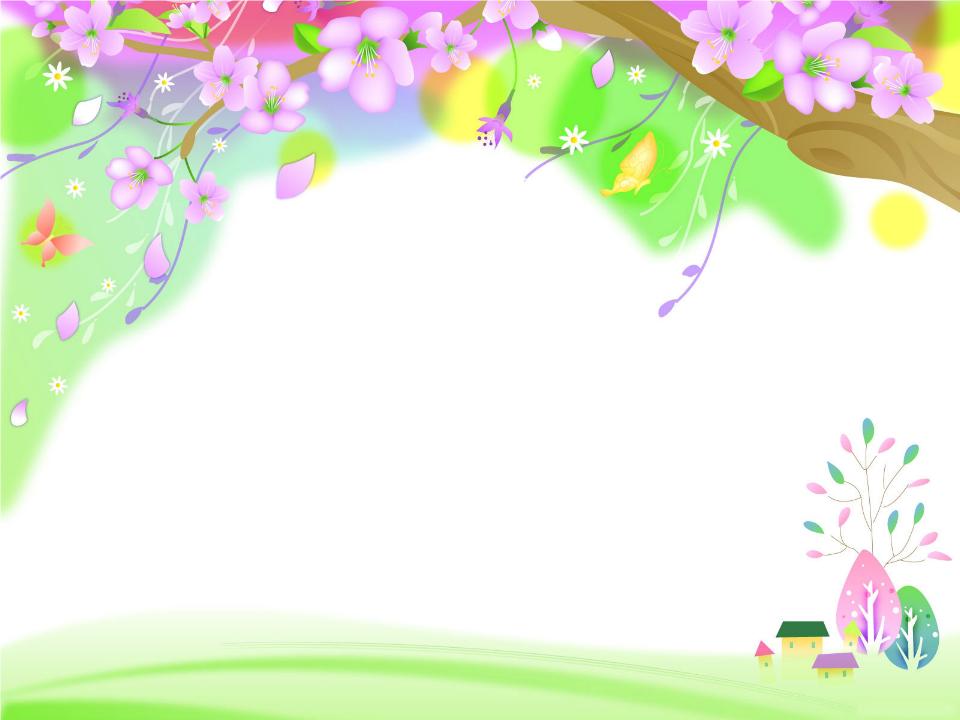 Книга рецептов «полезные десерты.
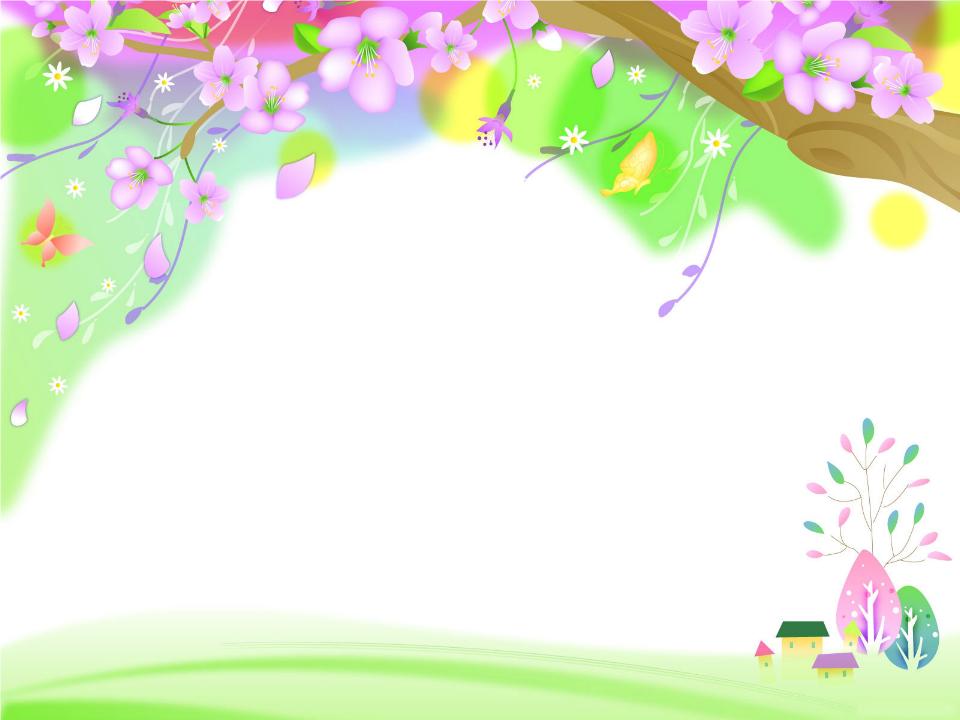 Пополнение методической копилки.
Наглядный материал для детей.
Подборка материала для родителей.
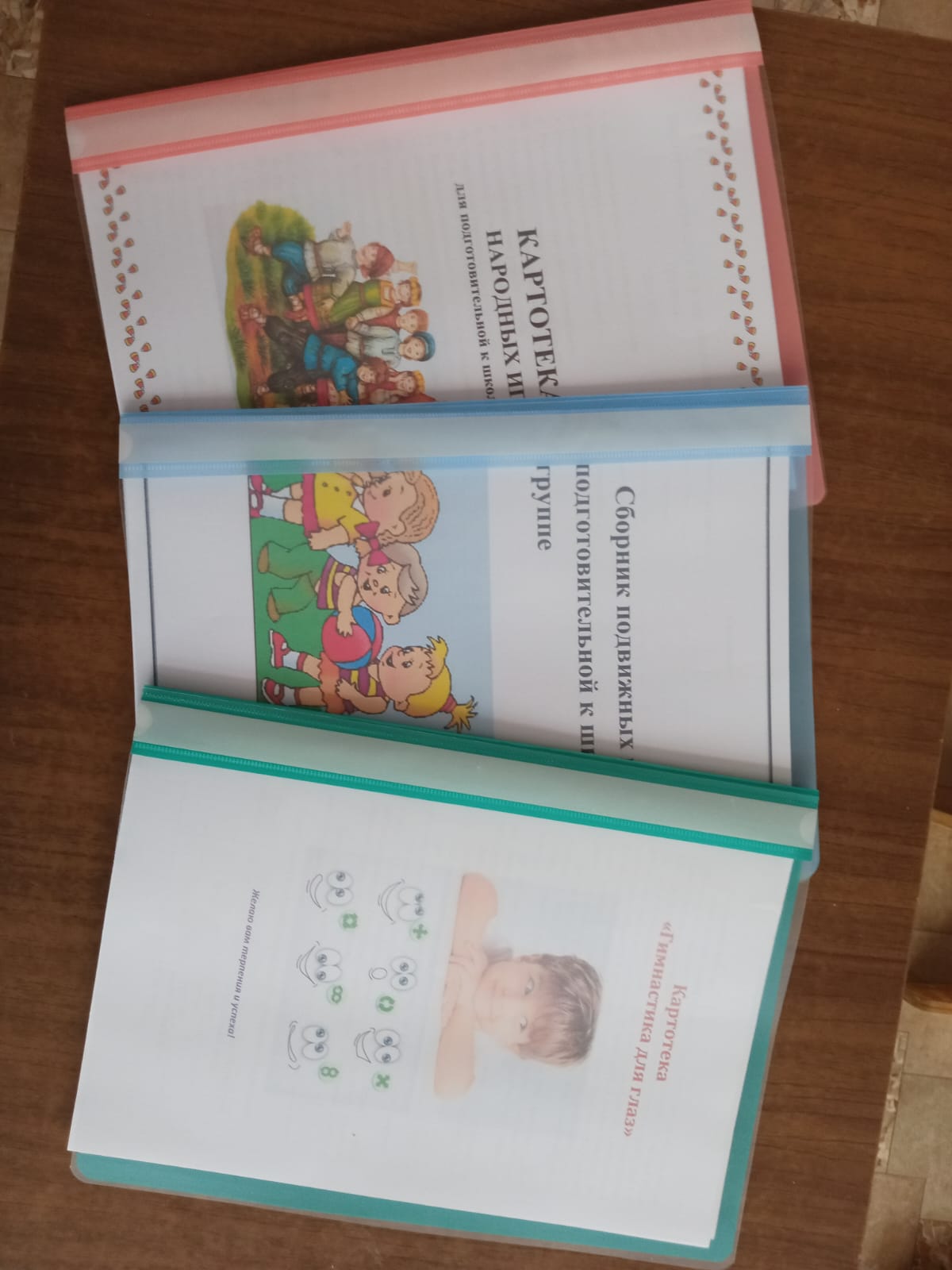 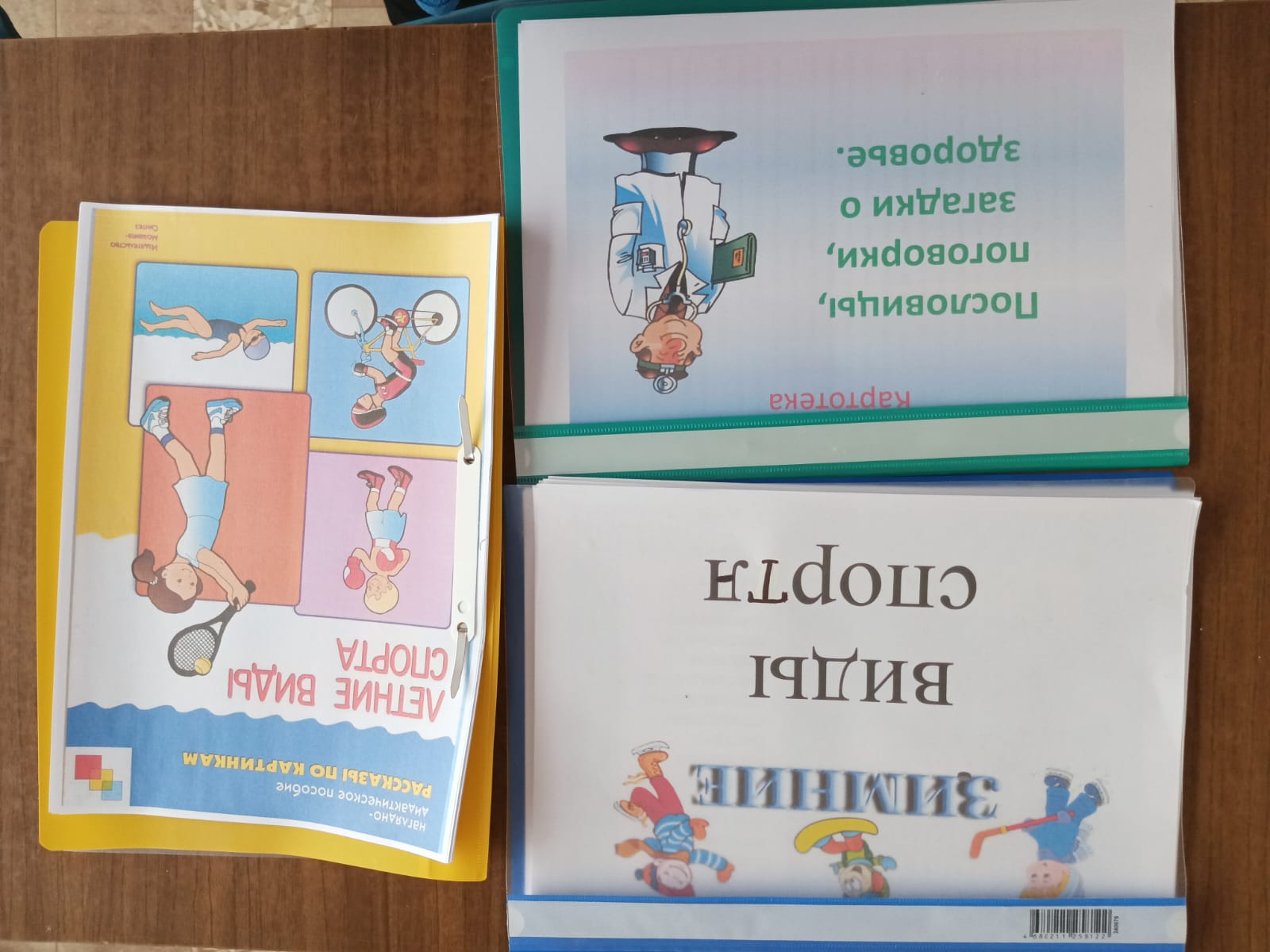 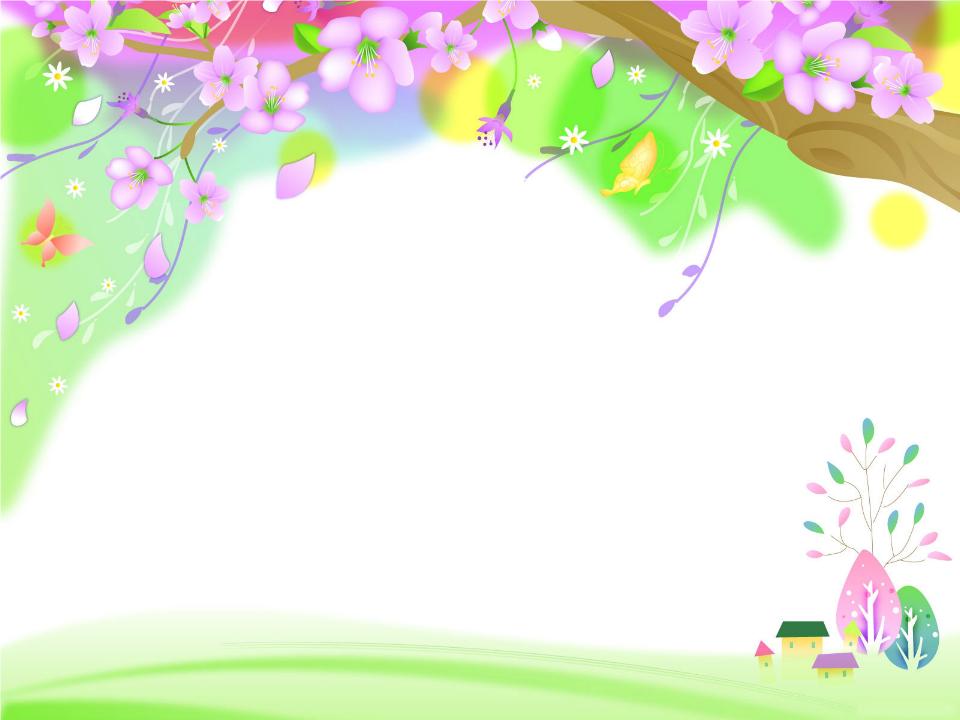 Художественная литература для родителей.
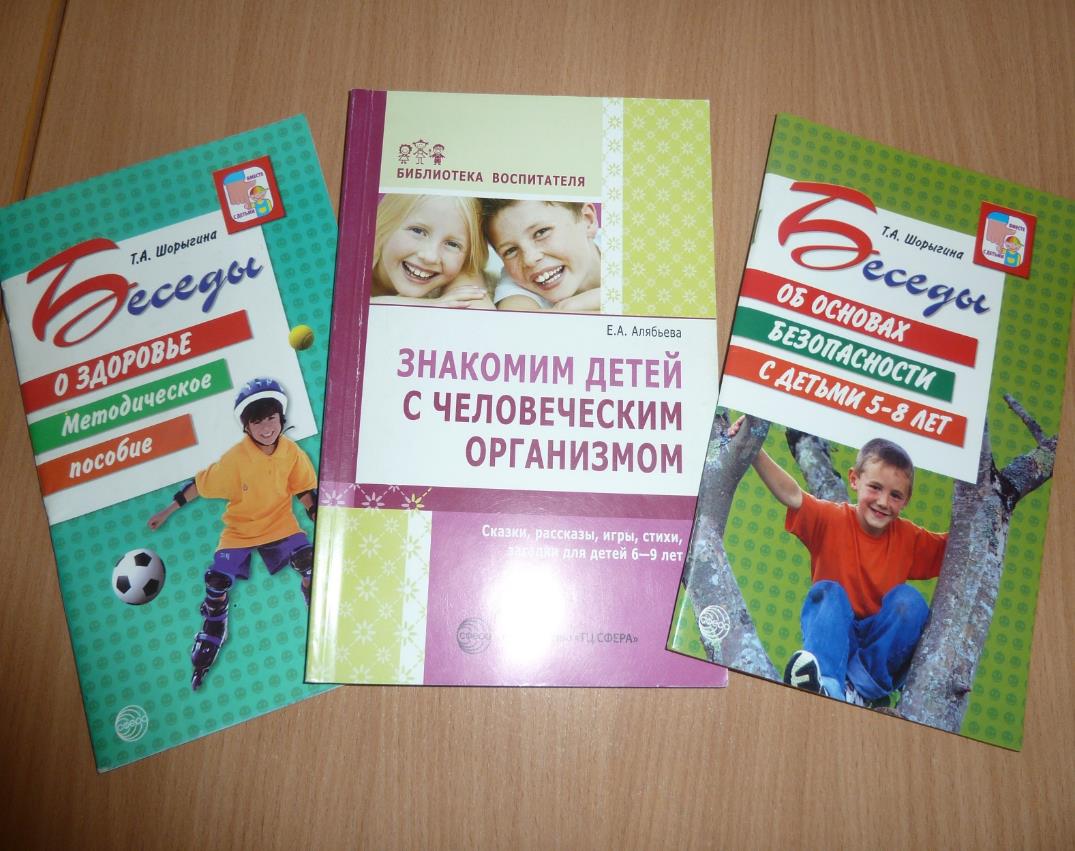 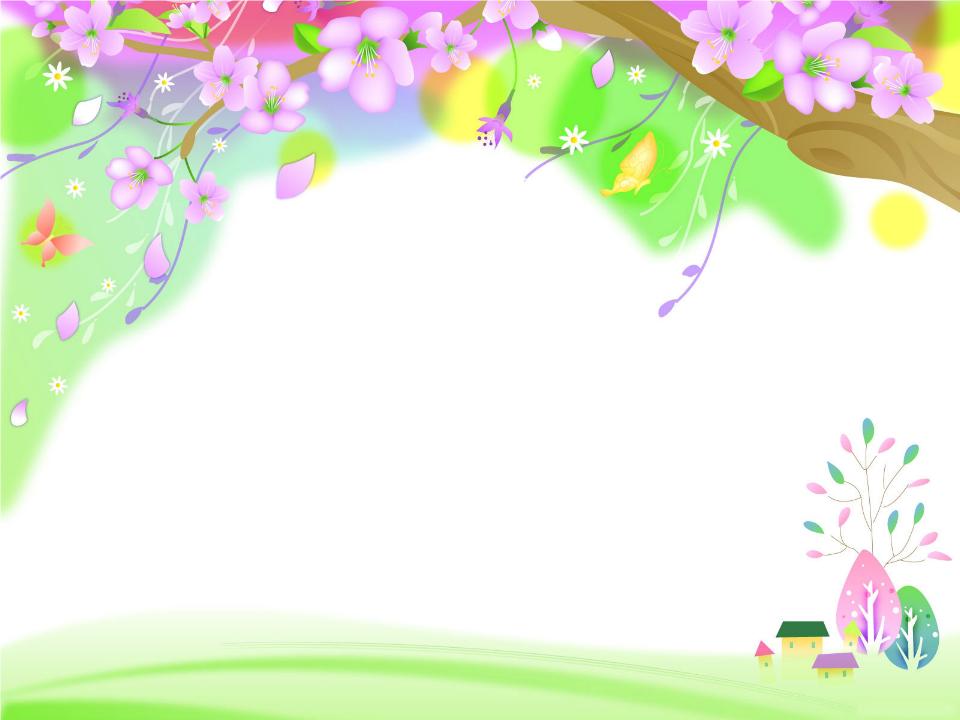 Стенгазета для родителей.
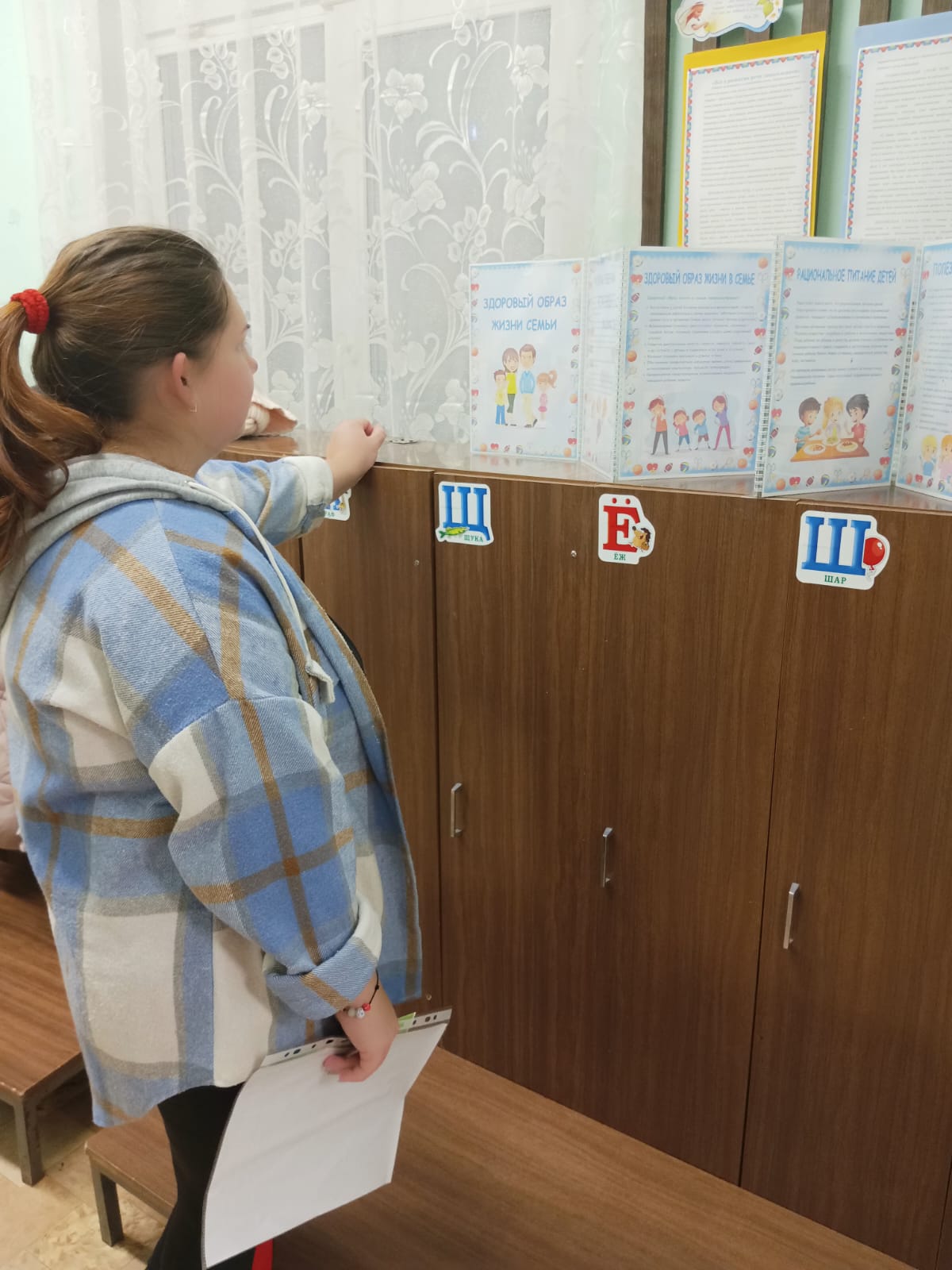 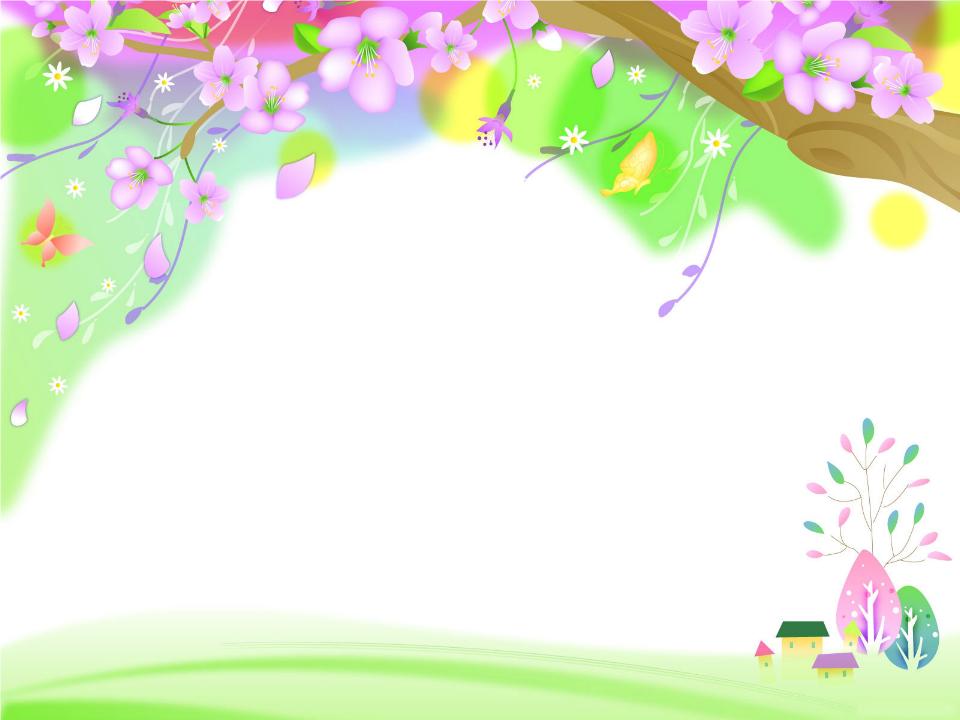